Advies voor beleggers&-clubs
uw docent B Busschaer t
Economisch overzicht
Fondsen overzicht
Obligaties overzicht
Aandelen overzicht
Onze adviezen zijn geen aan/verkoop opdrachten voor persoonlijke vermogensbeheer
Maar louter informatie  berichten
Met de hulp van VECTOR VEST UNIVERSITY TRAINING
8/25/2021
1
UITGEVER INVESTORS NETWORK bv; MANON BUSSCHAERT PIERSLN 113 KNOKKE-HEIST
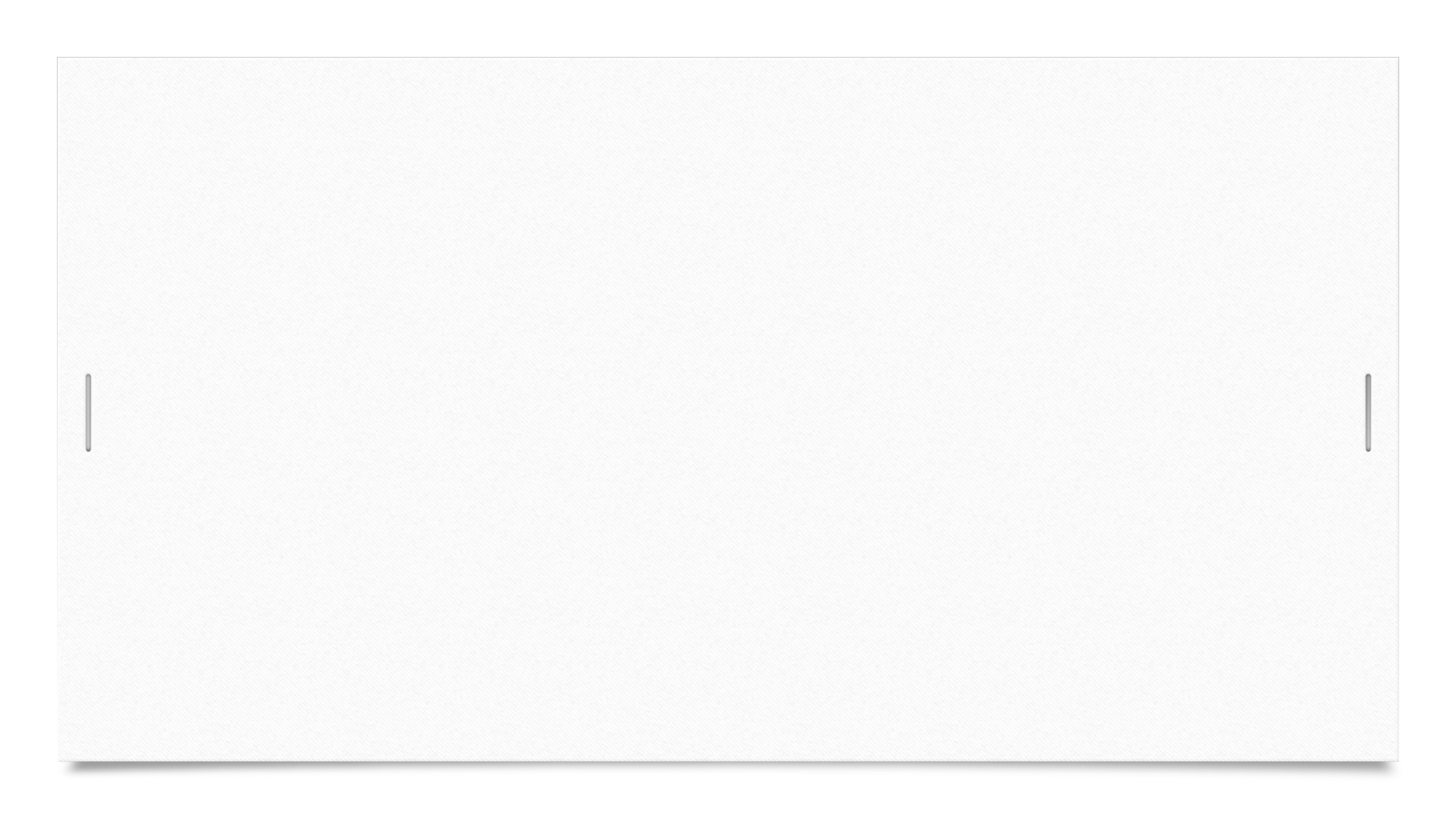 Nieuwe tel : 050 344777
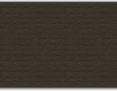 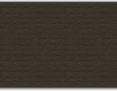 8/25/2021
2
8/25/2021
3
blijkbaar zal de zomer toch ook eindigen met regenbuien 
De beurzen beginnen meer en meer te twijfelen aan de stijging die niet klopt
Met de realiteit
Onze vooruitgang is louter gebaseerd op schulden 
De schulden zijn gemaakt met copy paste geld=apengeld=MMT
Geld dat uit het niets is ontstaan=gewoon bijgedrukt
Daardoor maakt men de mensen bang en kopen ze vastgoed enz
Ze maken zo het leven veel duurder voor de mensen en onstabieler door de nul rente: de mensen sparen niet en beseffen dat als ze niet sparen hun pensioen een catastrofe  kan worden
En ja niemand vertrouwt geld van anderen chinezen vertrouwen de us$ niet en omgekeerd
Dus we staan voor een enorme vertrouwing-crisis  die brokken gaat maken
Wellicht zullen de munten dalen t.o.v goud en grondstoffen en de beurzen eveneens zoals ook alles wat teveel gestegen is  vastgoed enz,,,en we krijgen superinflatie /stagflatie
8/25/2021
4
Technische en fundamentele analyse van onze economie ;financiële wereld en
aandelen beurzen
8/25/2021
5
5
20/02/16
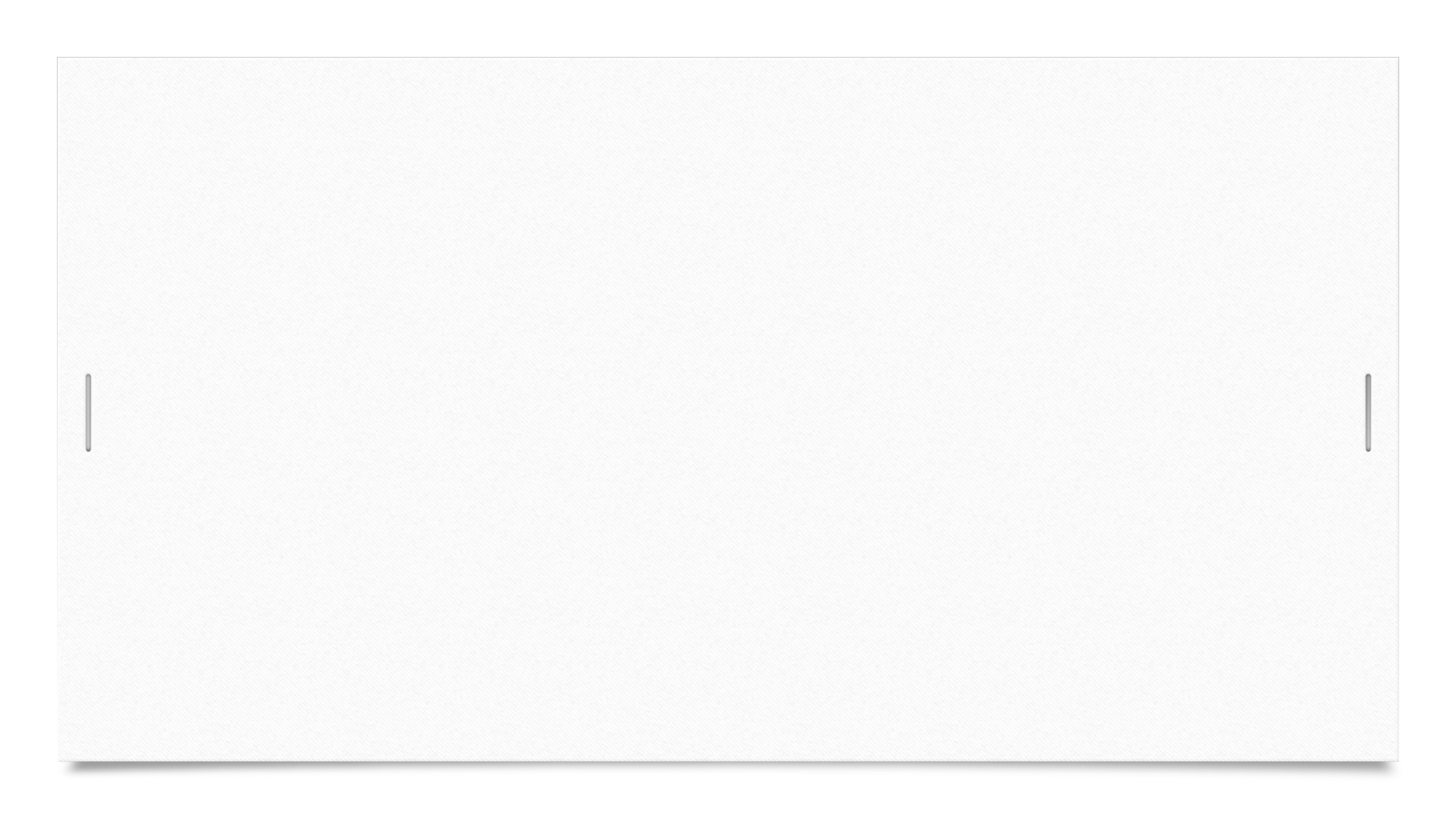 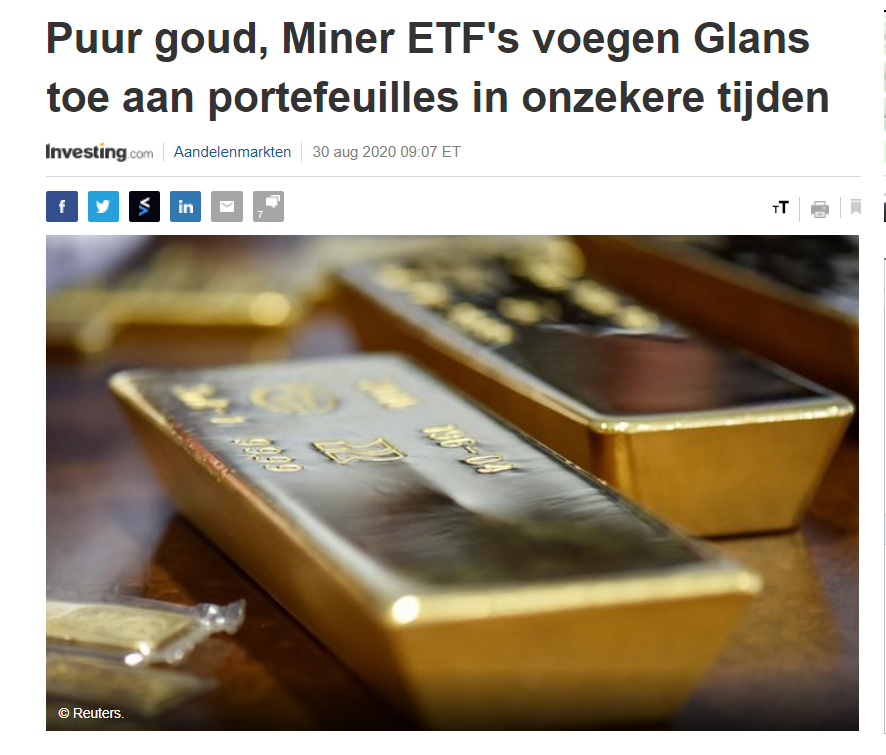 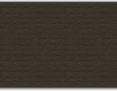 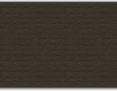 8/25/2021
6
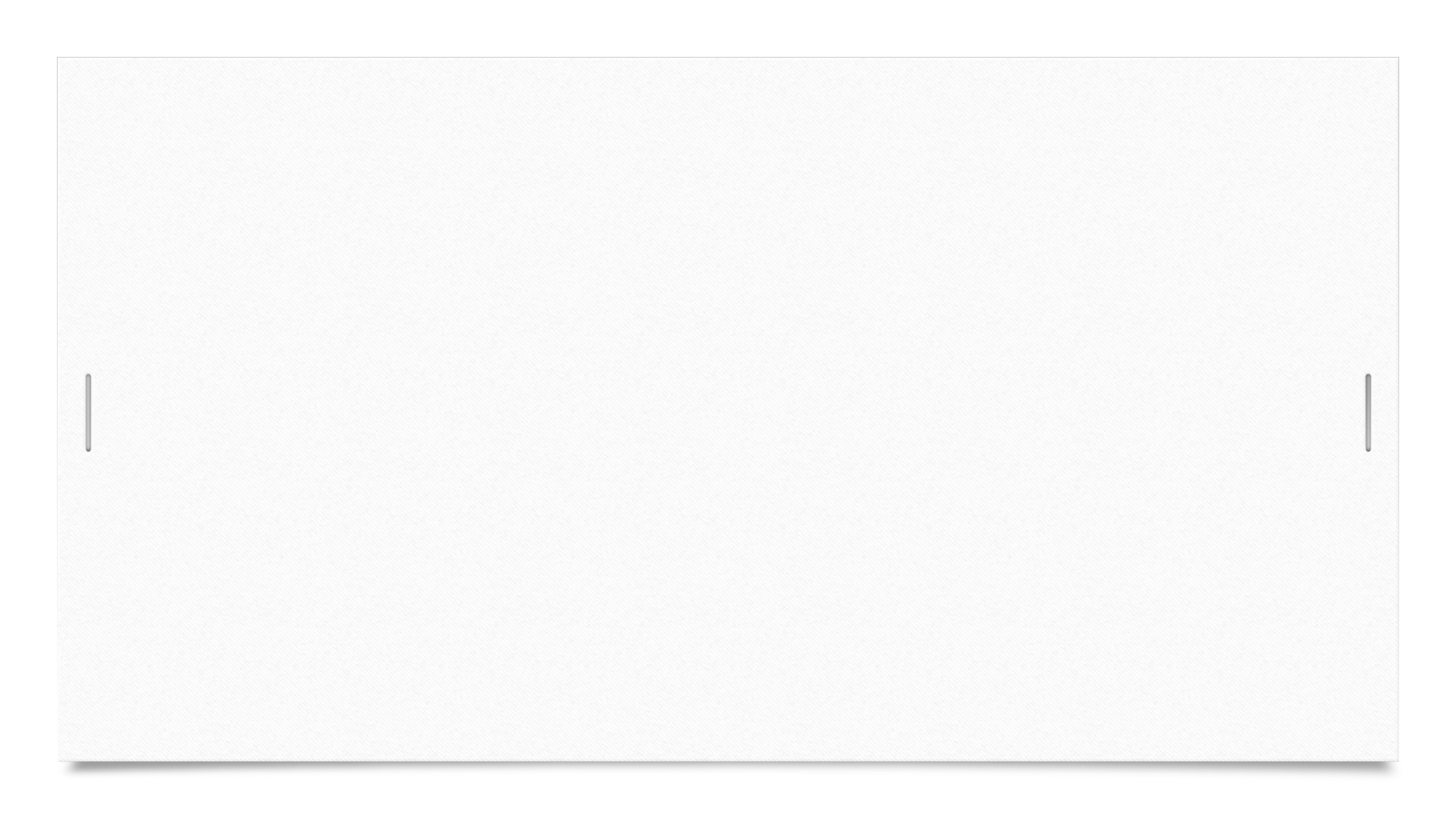 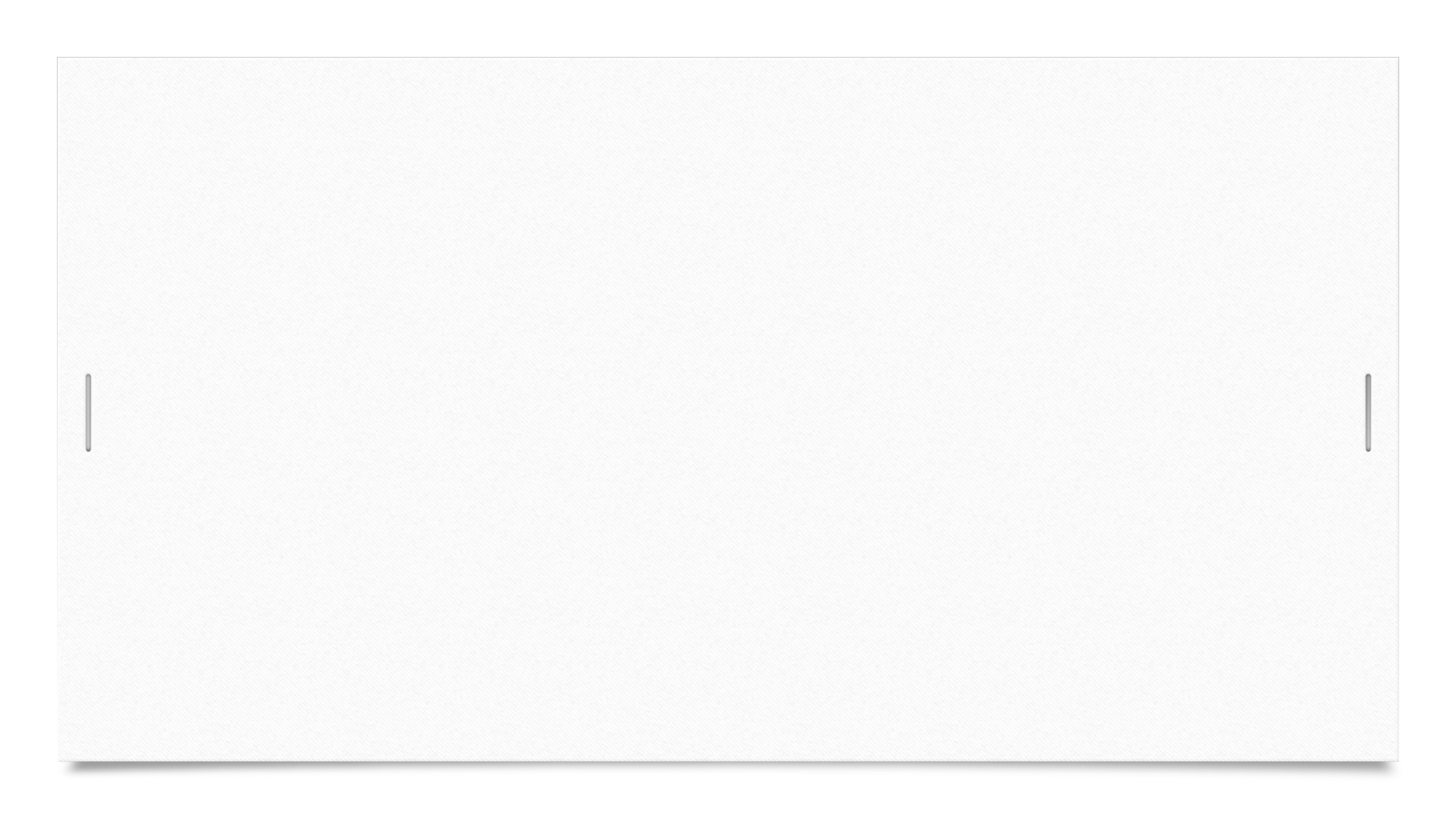 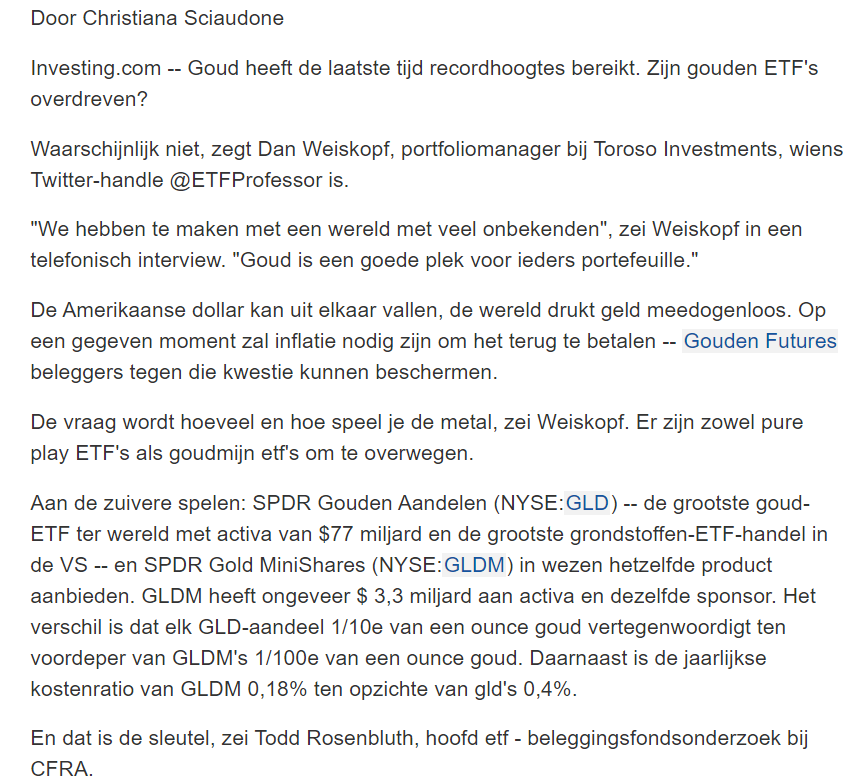 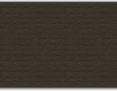 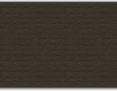 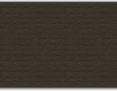 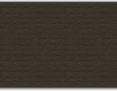 8/25/2021
7
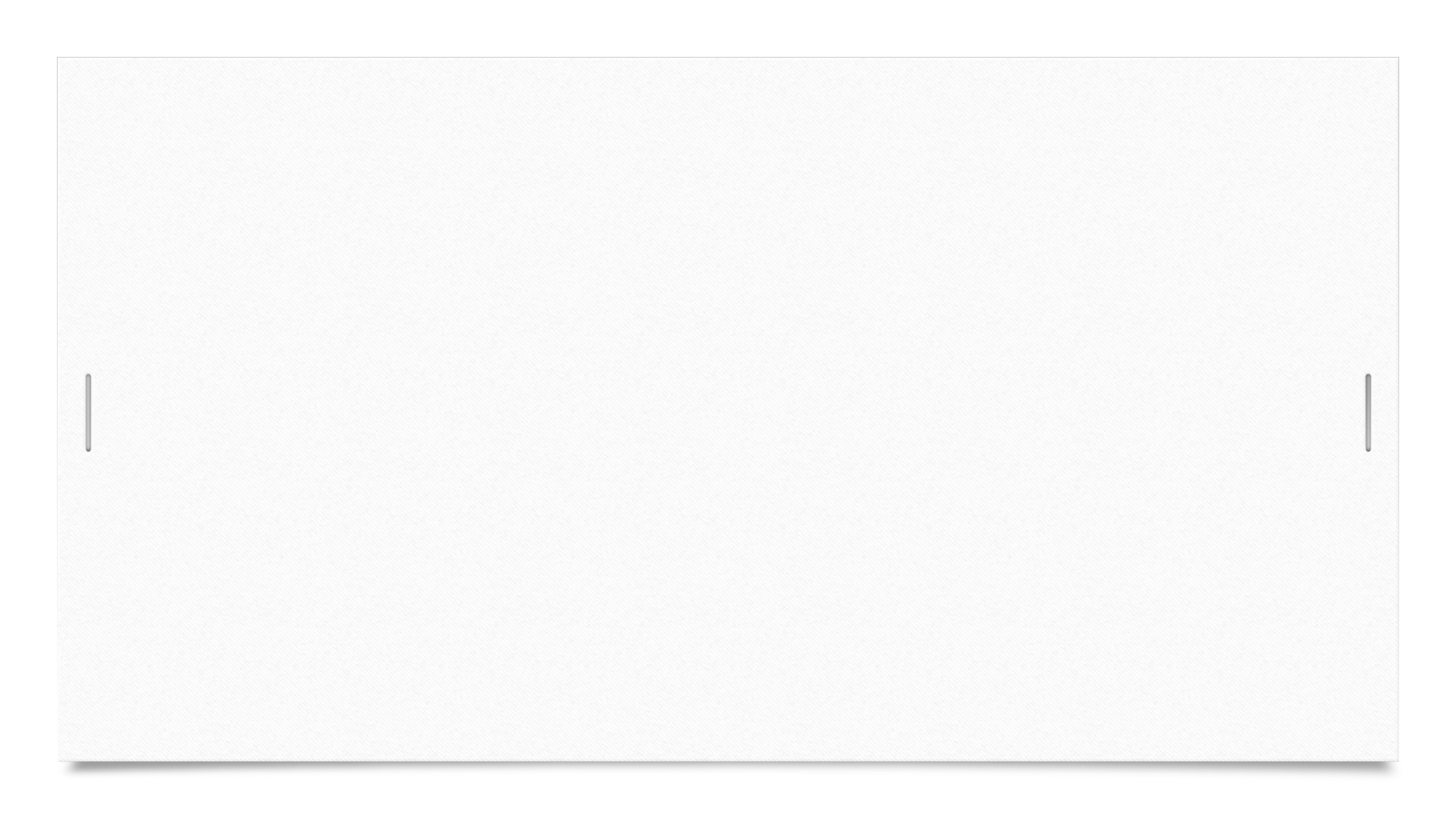 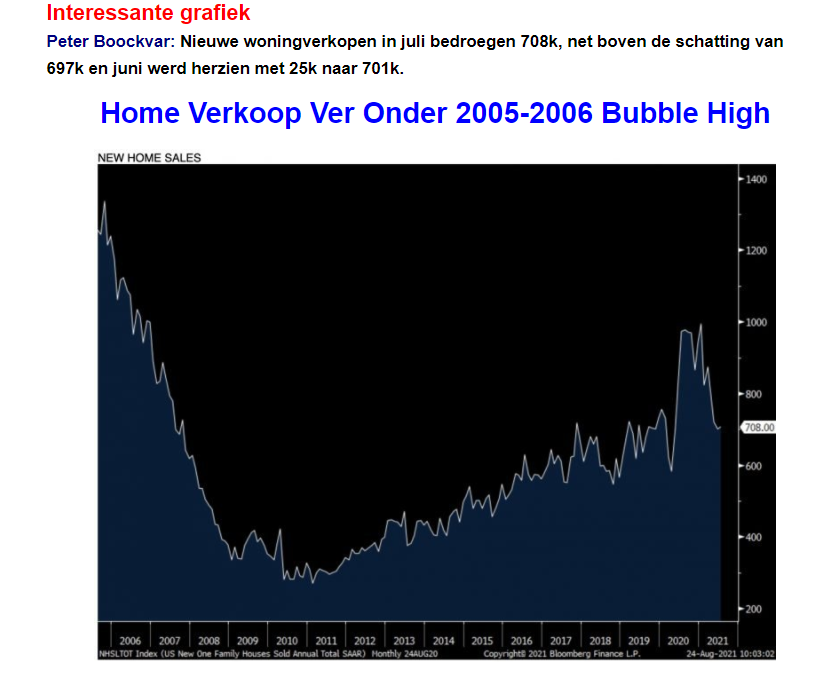 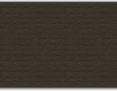 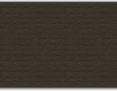 8/25/2021
8
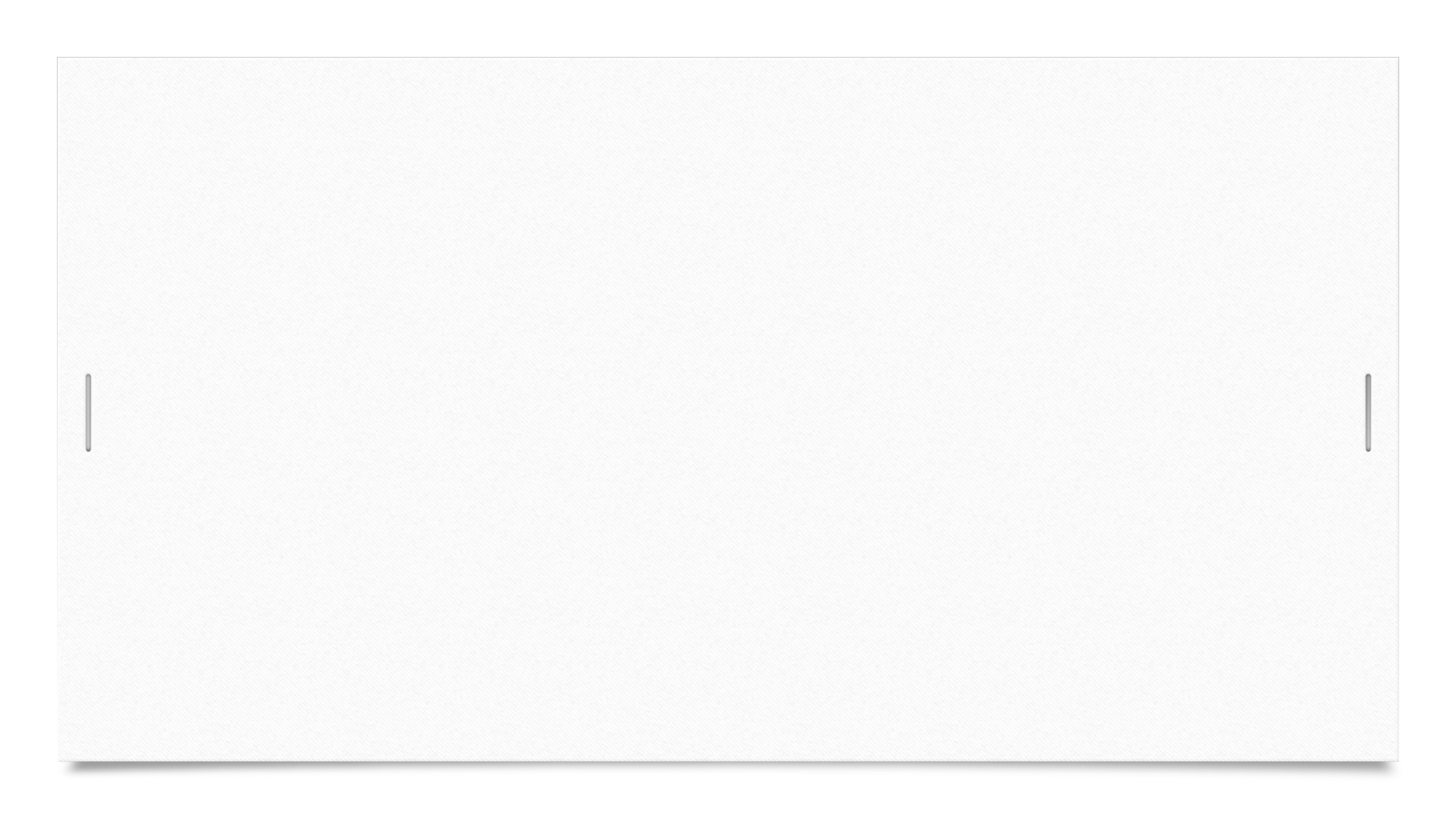 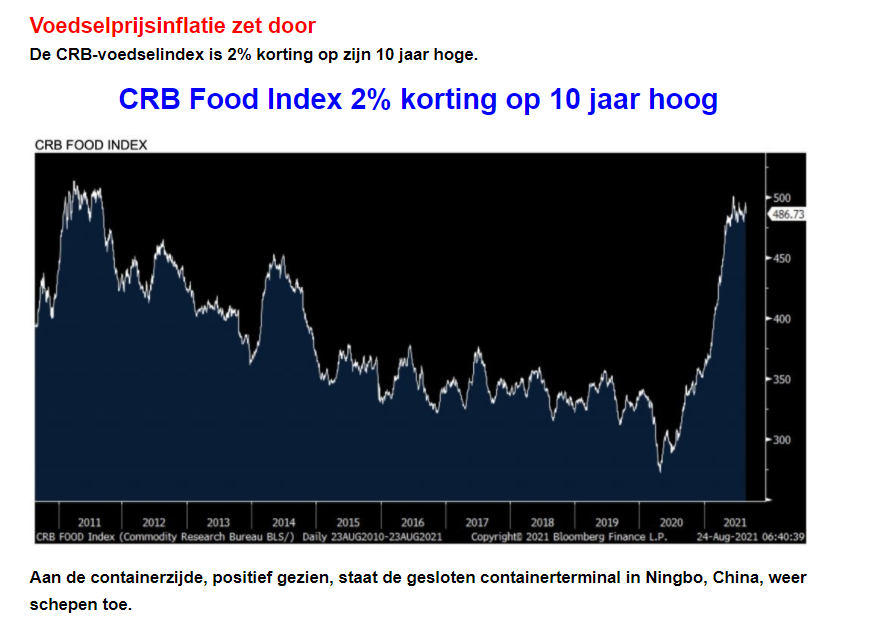 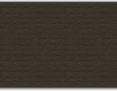 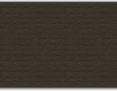 8/25/2021
9
8/25/2021
10
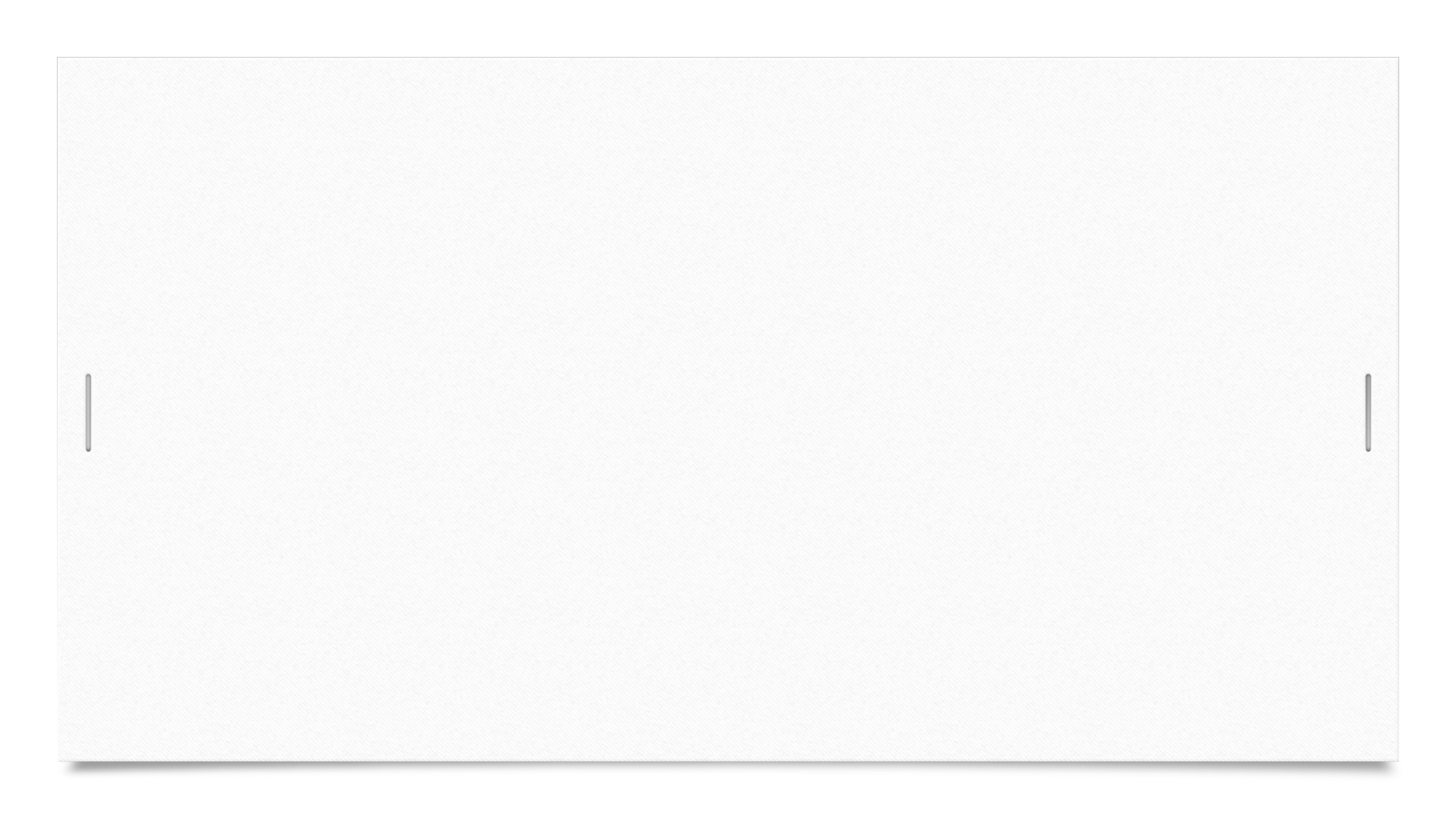 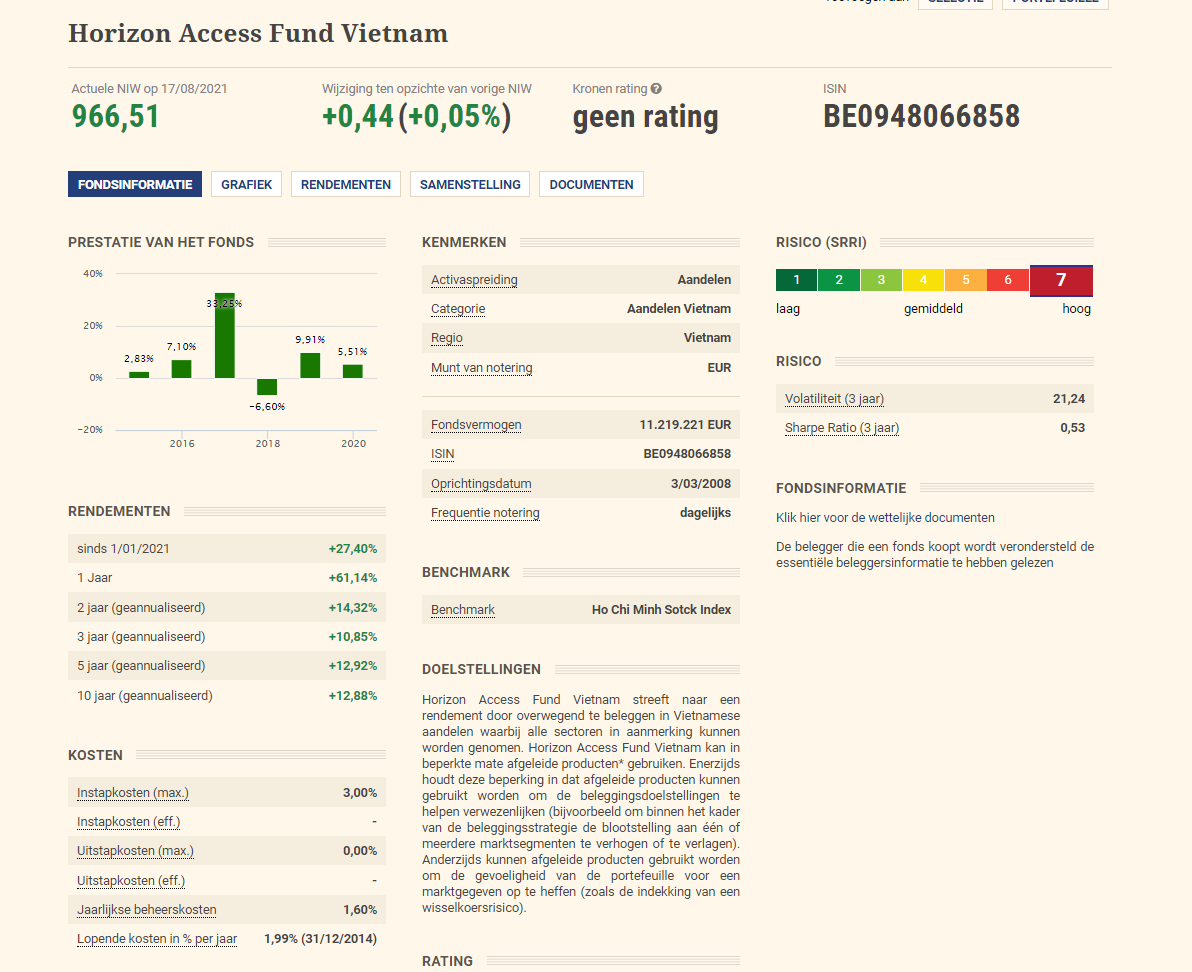 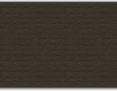 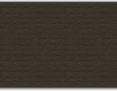 8/25/2021
11
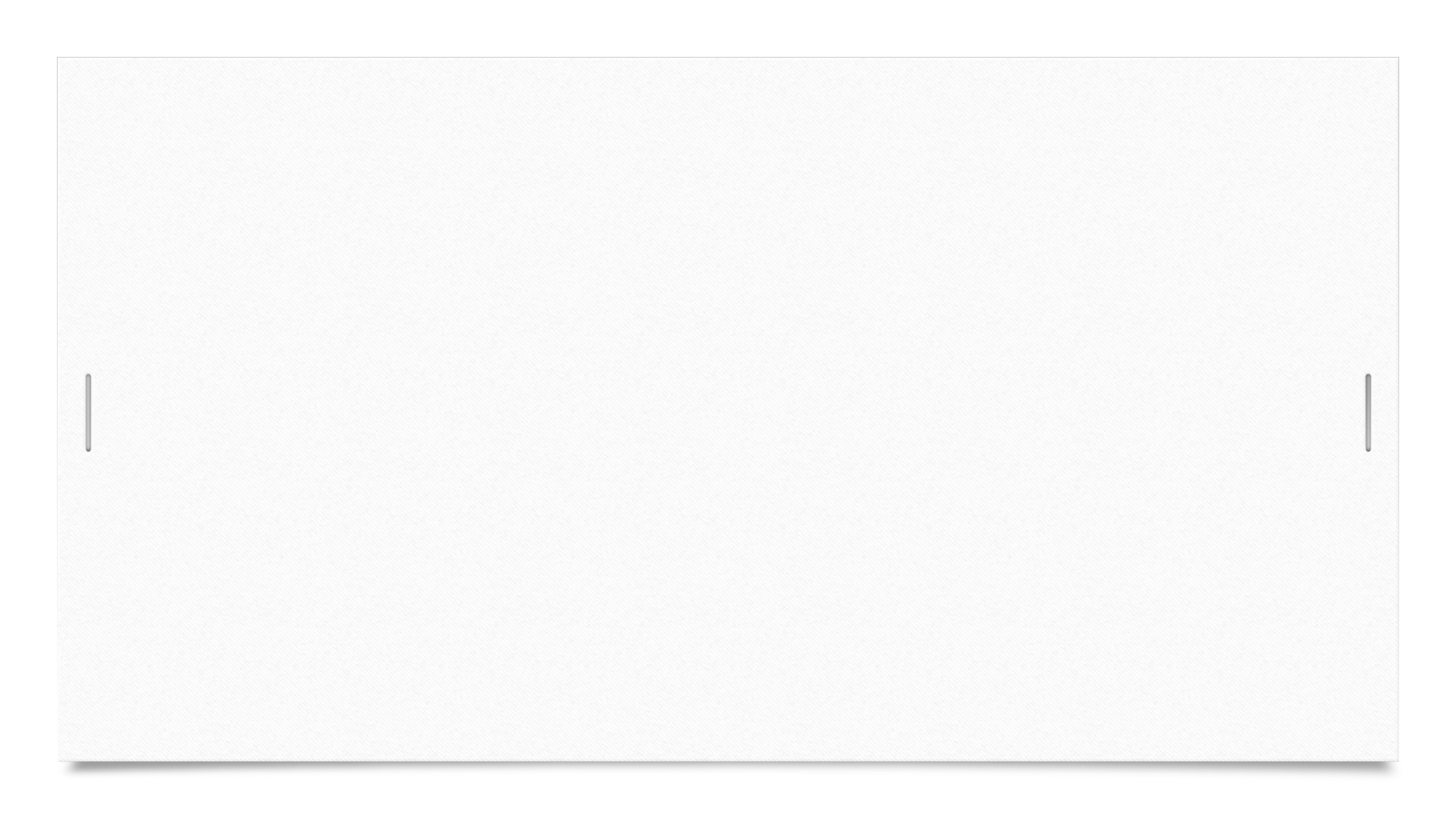 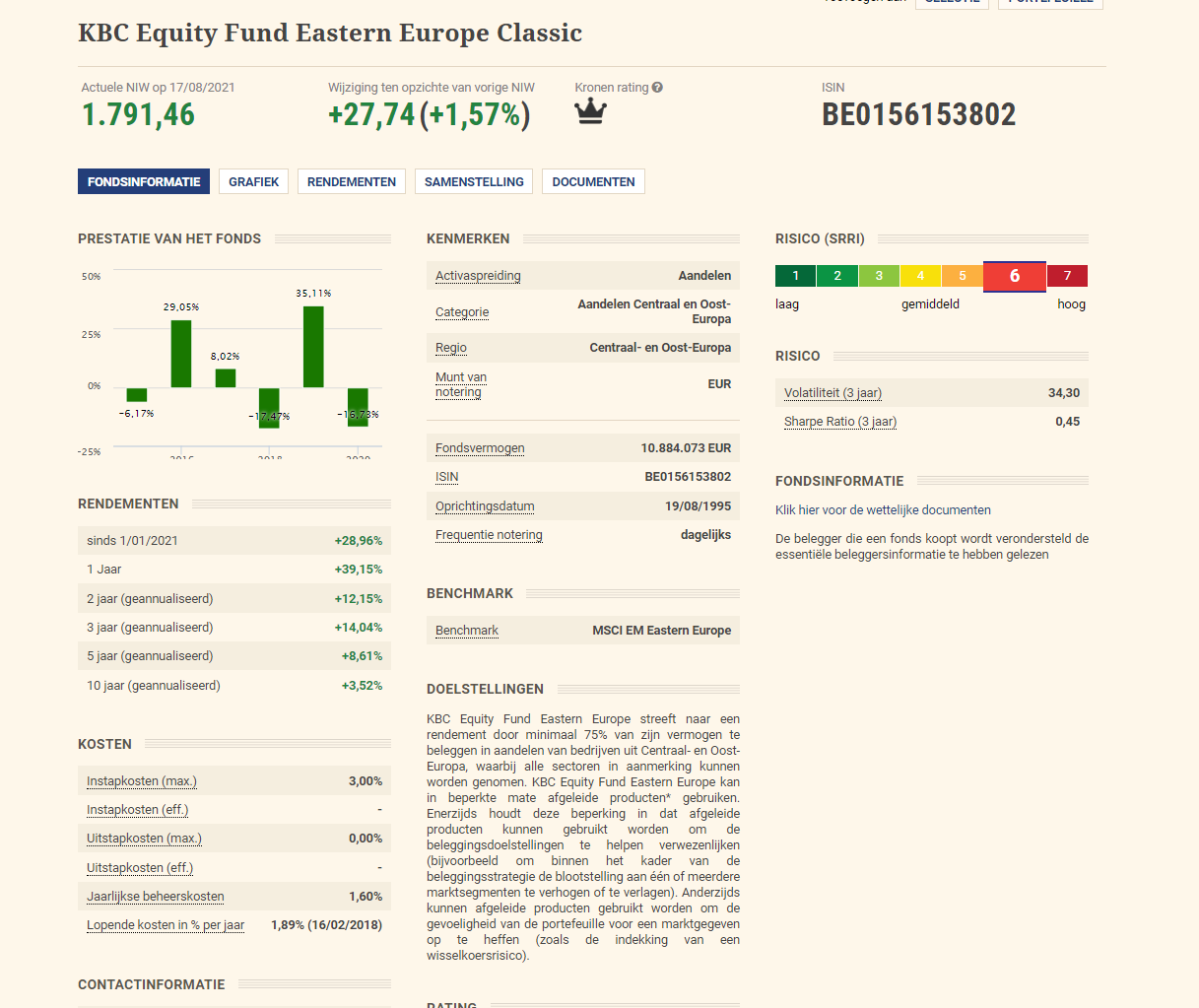 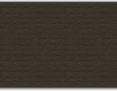 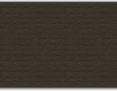 8/25/2021
12
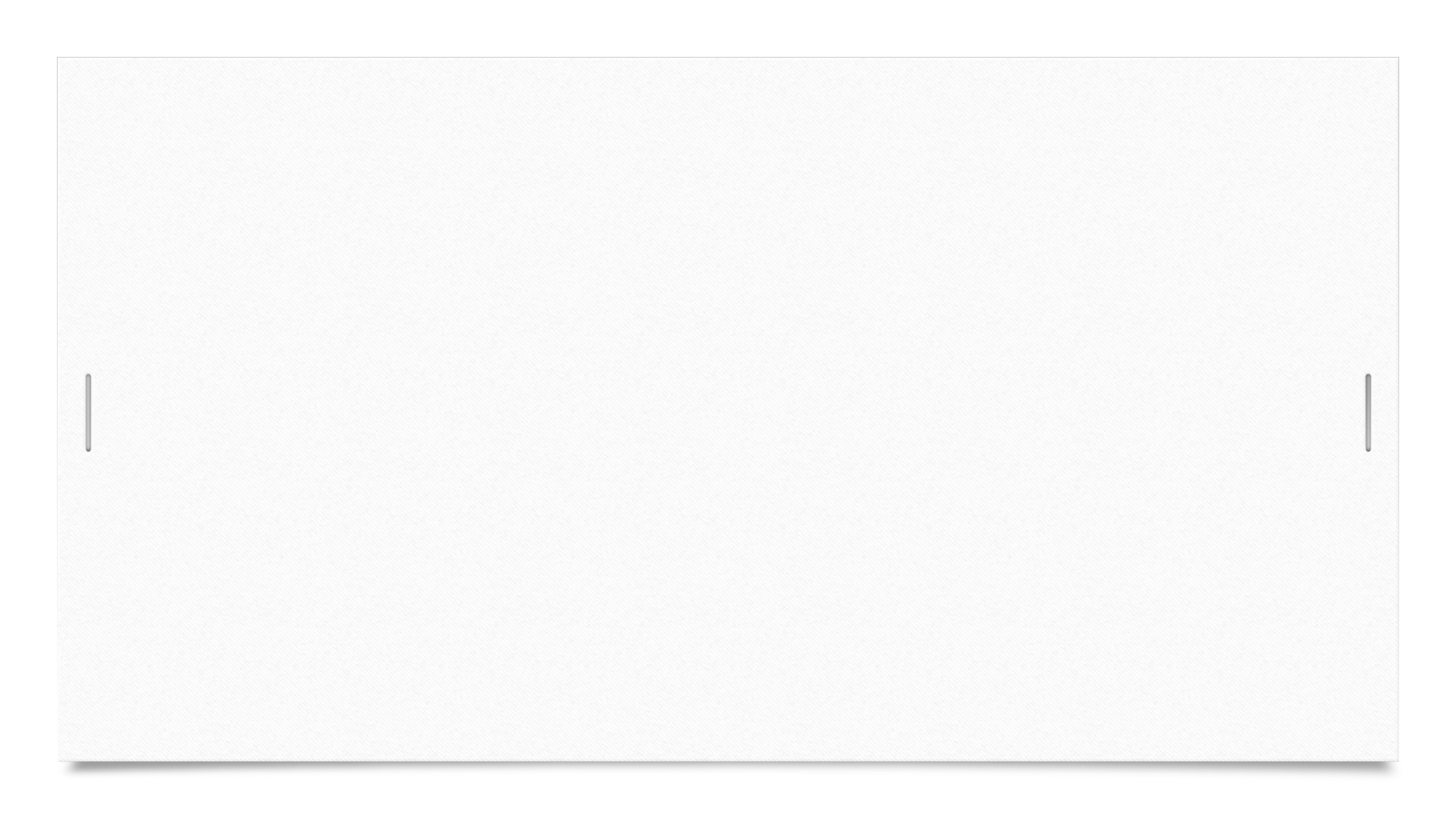 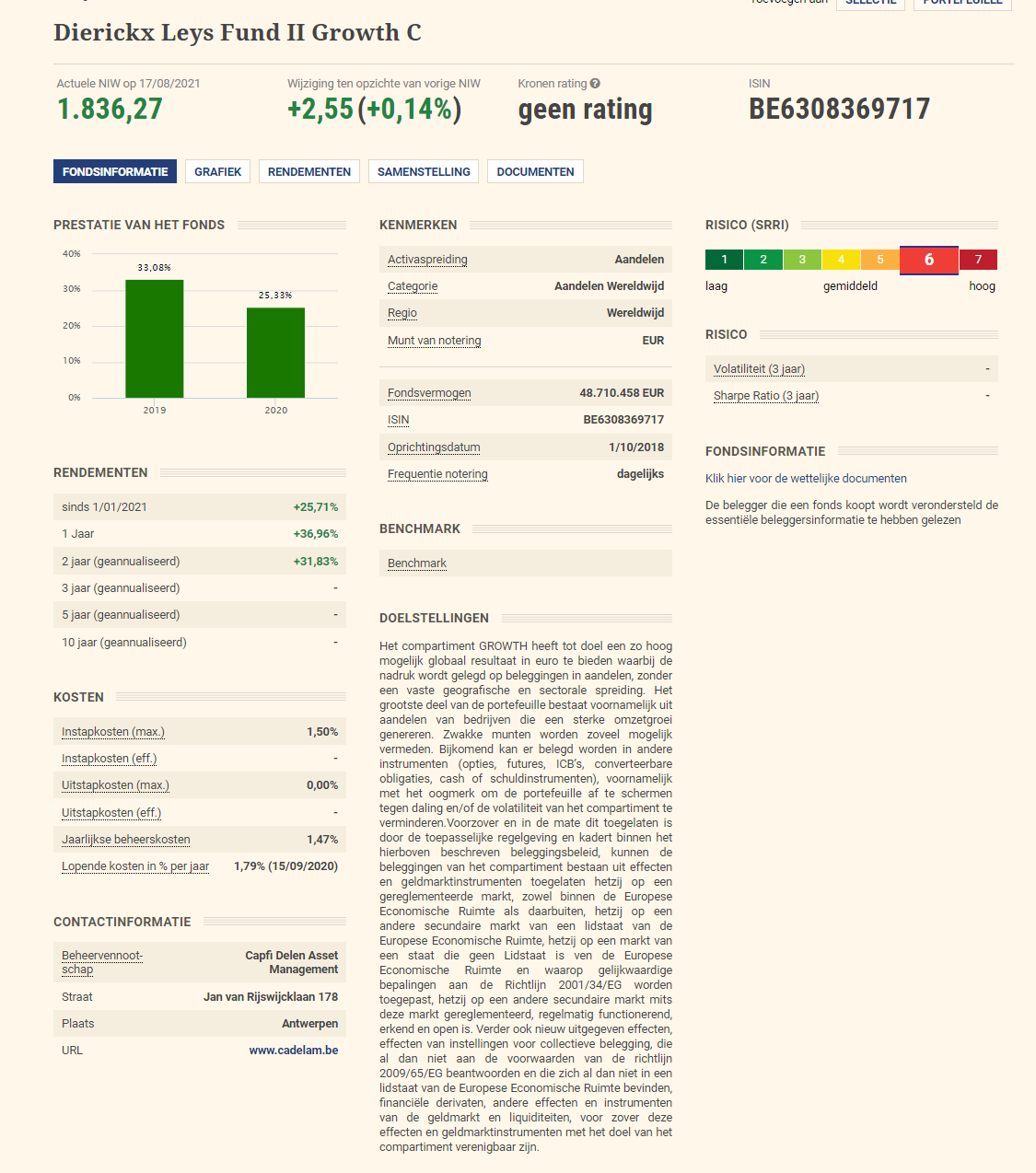 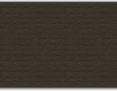 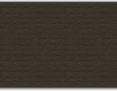 8/25/2021
13
Bedrijfsobligaties in €.
Selectie van emissie van euro-obligaties in verschillende munten
Courtasy by Goldwasser exchange ;luxembourg stock exchange
8/25/2021
14
18
20/02/16
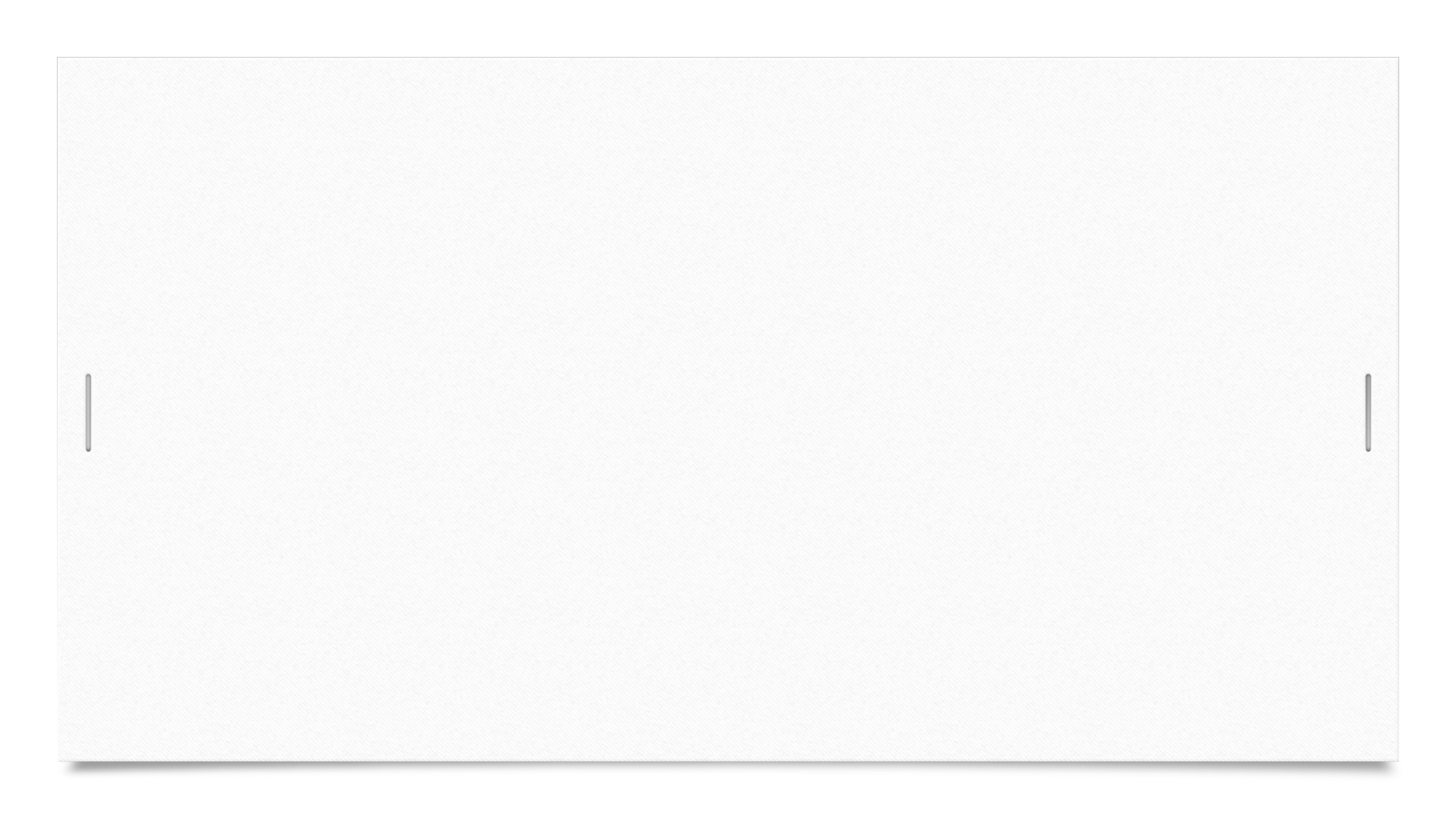 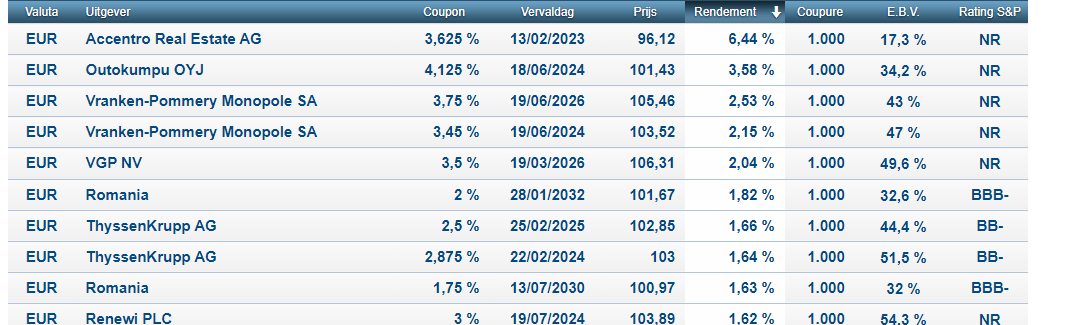 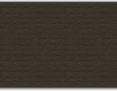 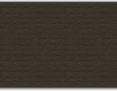 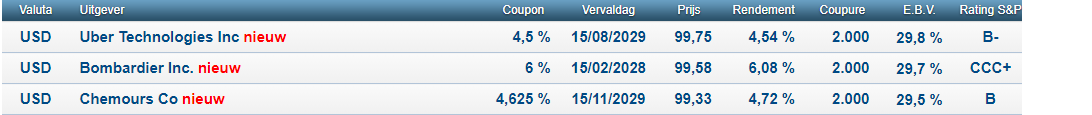 8/25/2021
15
Opgelet een koersdoel is een hypothetische cijfer dat wij naar voor
schuiven als streefdoel maar daarom niet altijd bereikt zal worden!!
Let op al uw aankopen en verkopen steeds te bespreken met je adviseur
8/25/2021
16
23
20/02/16
Deze week zoeken we de aandelendie koopwaardig zijn op aandelen die gisteren nog op houden of verkopen stonden en nu een koopsignaal geveneuropa
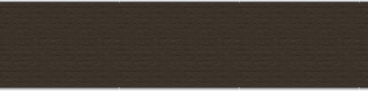 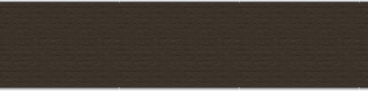 8/25/2021
17
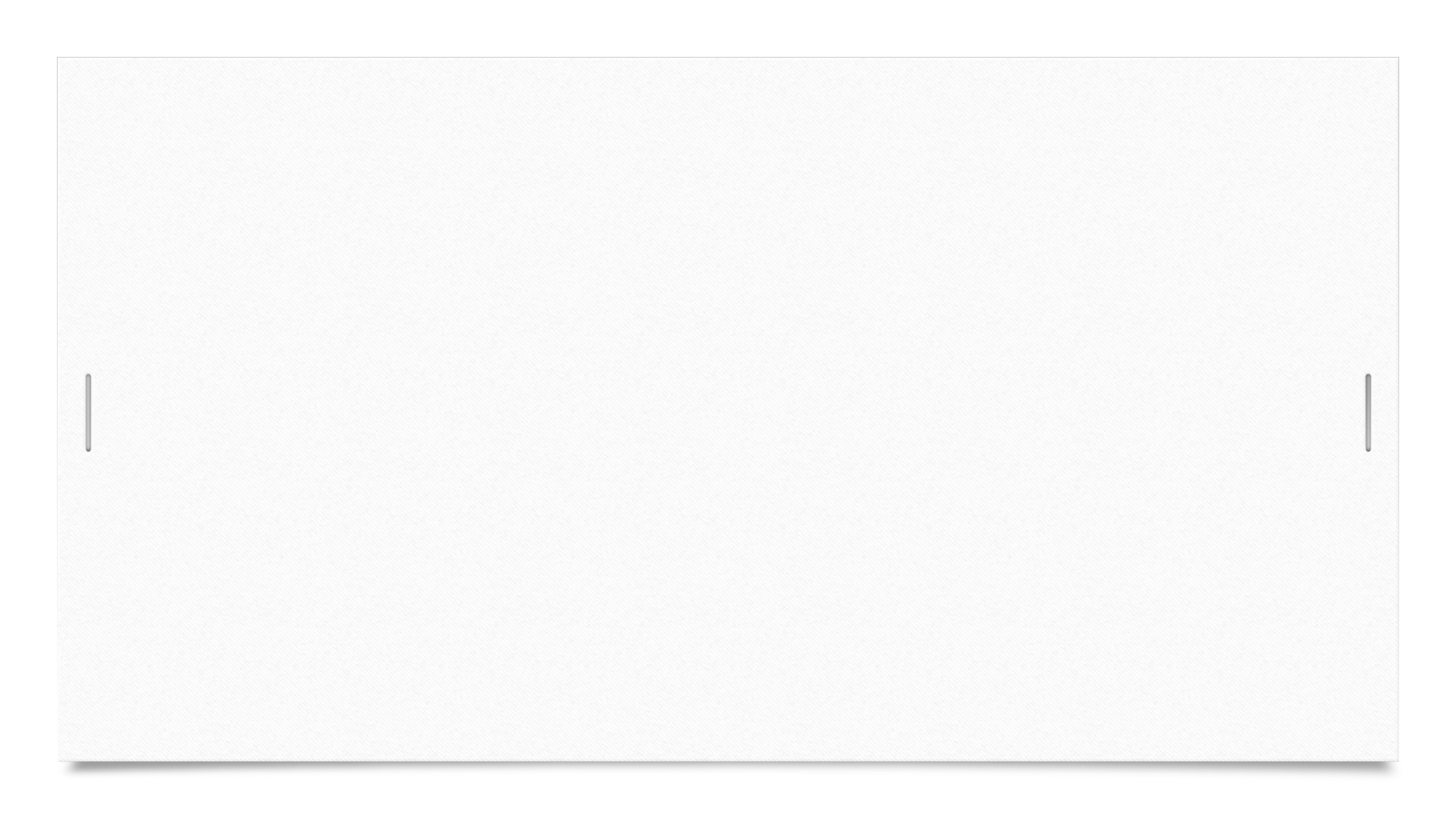 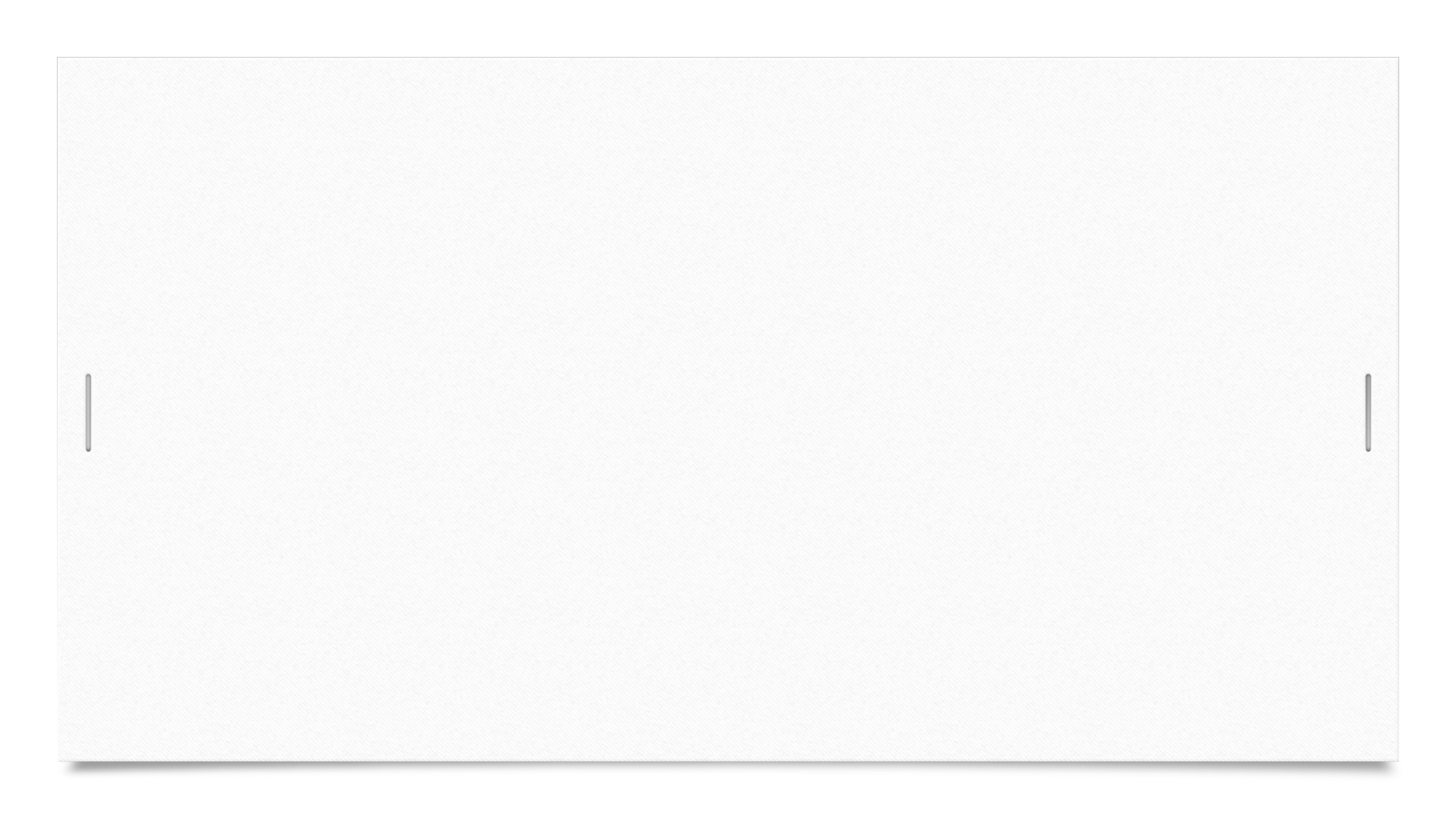 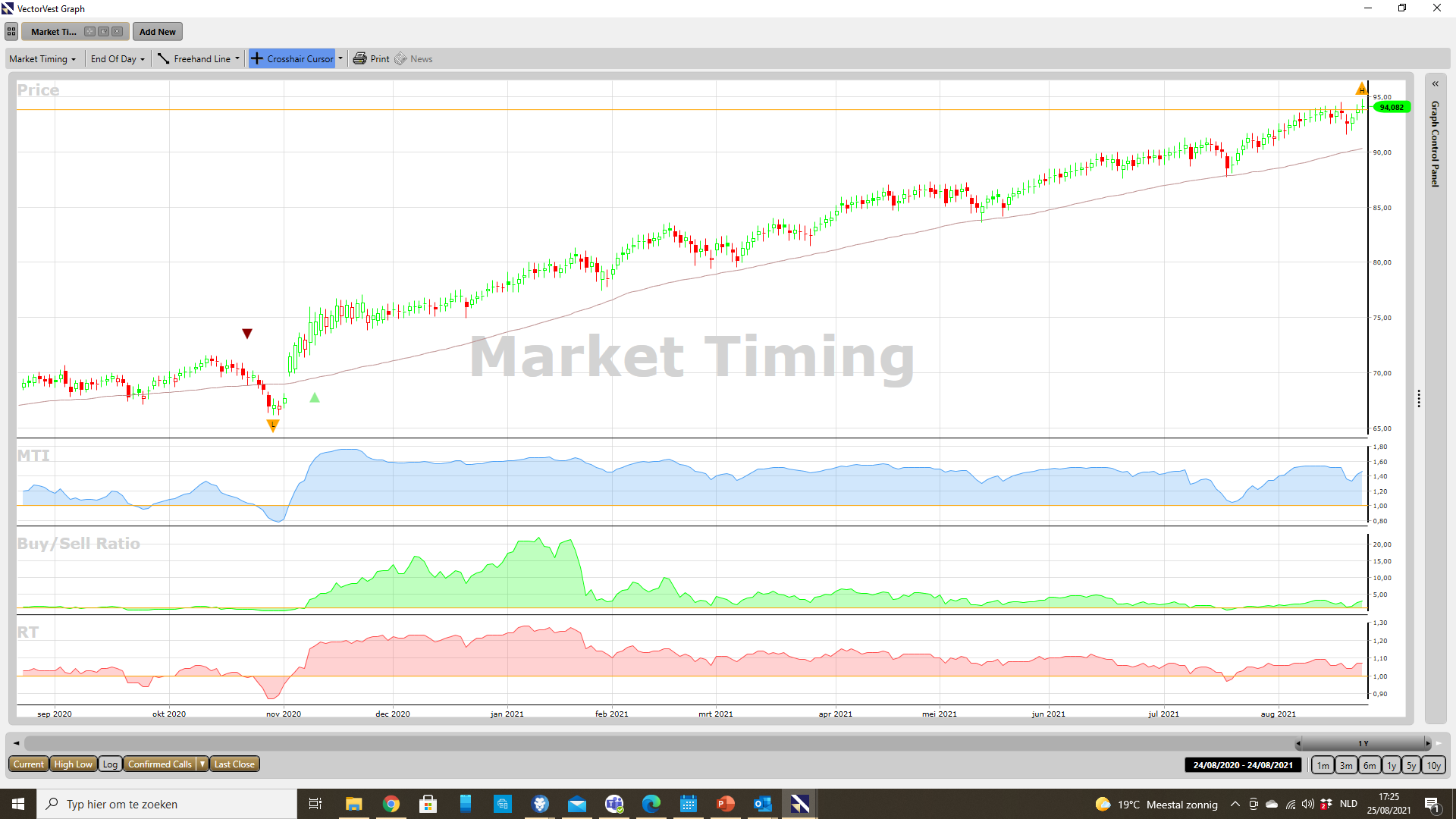 Nog steeds koopzone in australie
We blijven in de koopzone
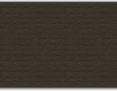 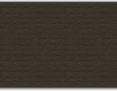 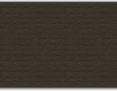 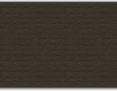 8/25/2021
18
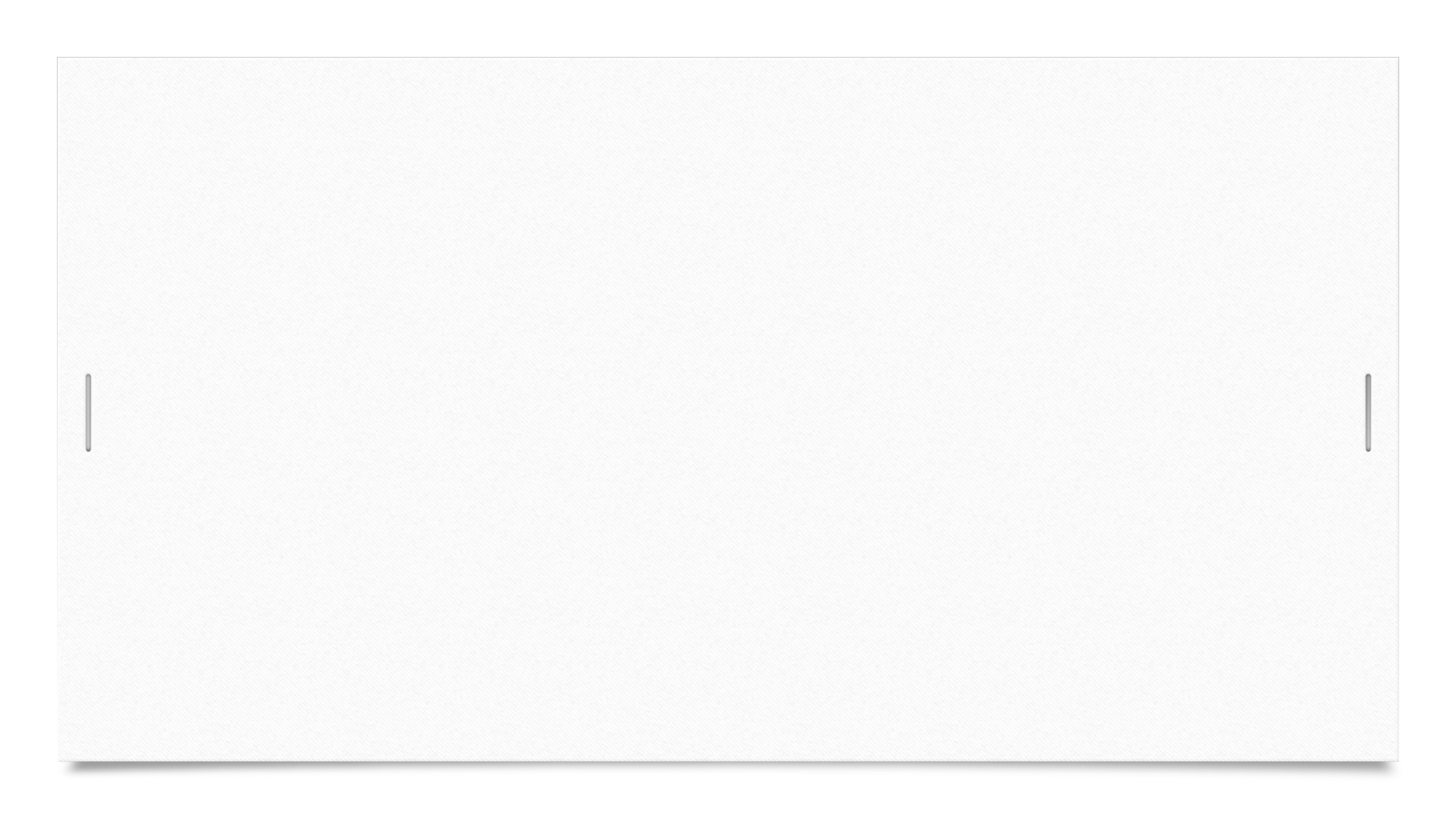 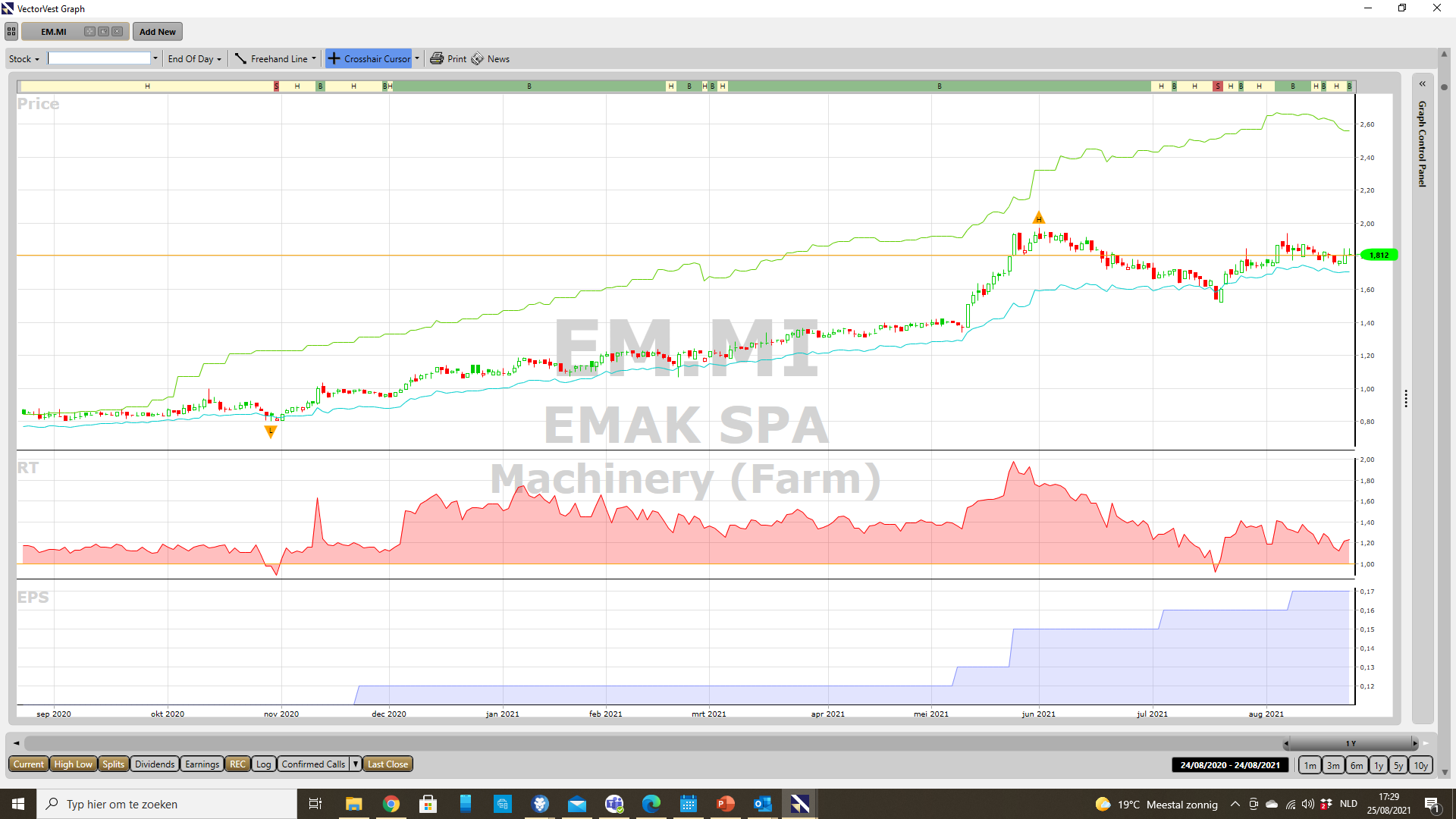 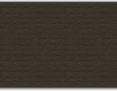 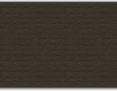 8/25/2021
19
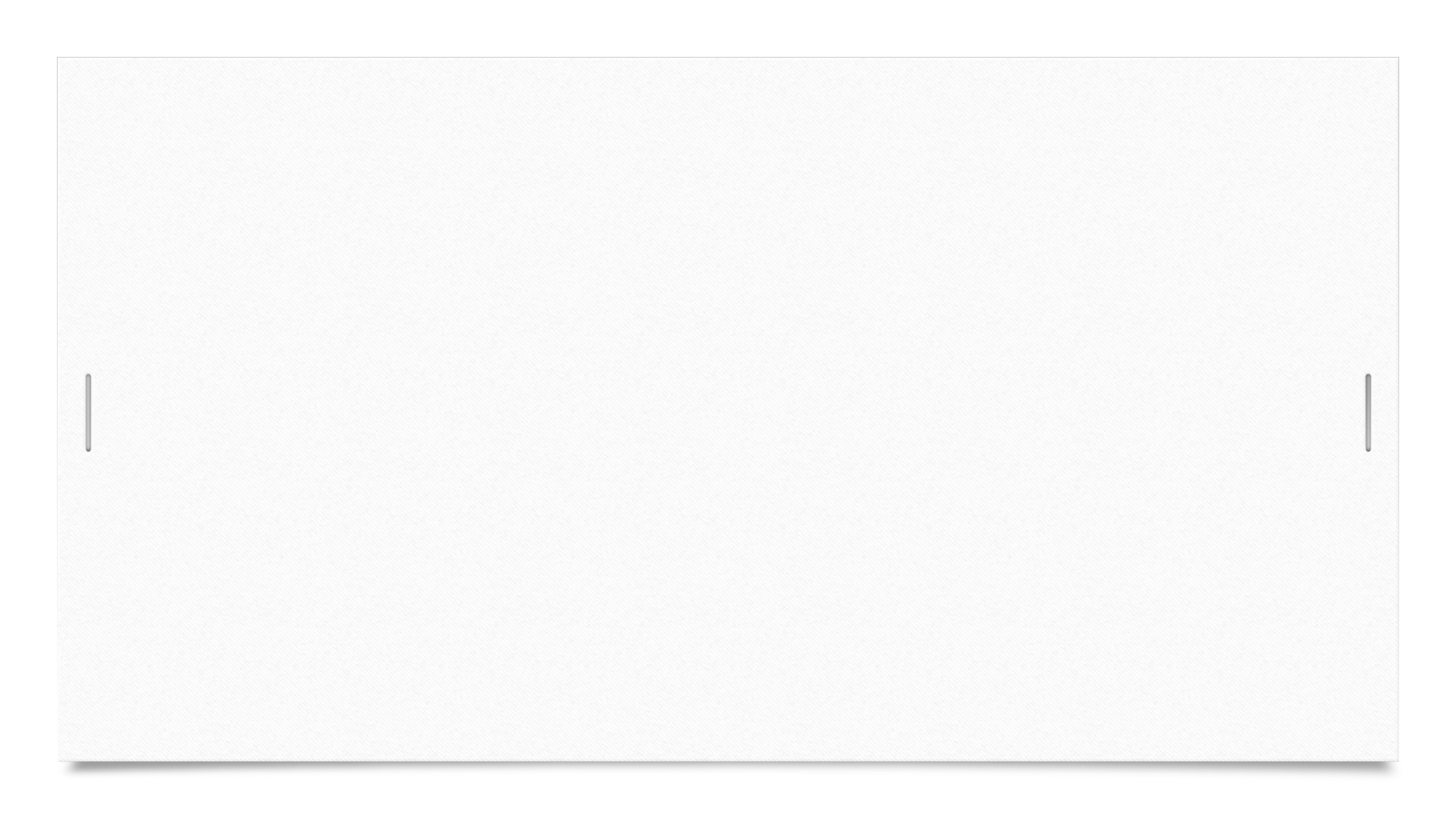 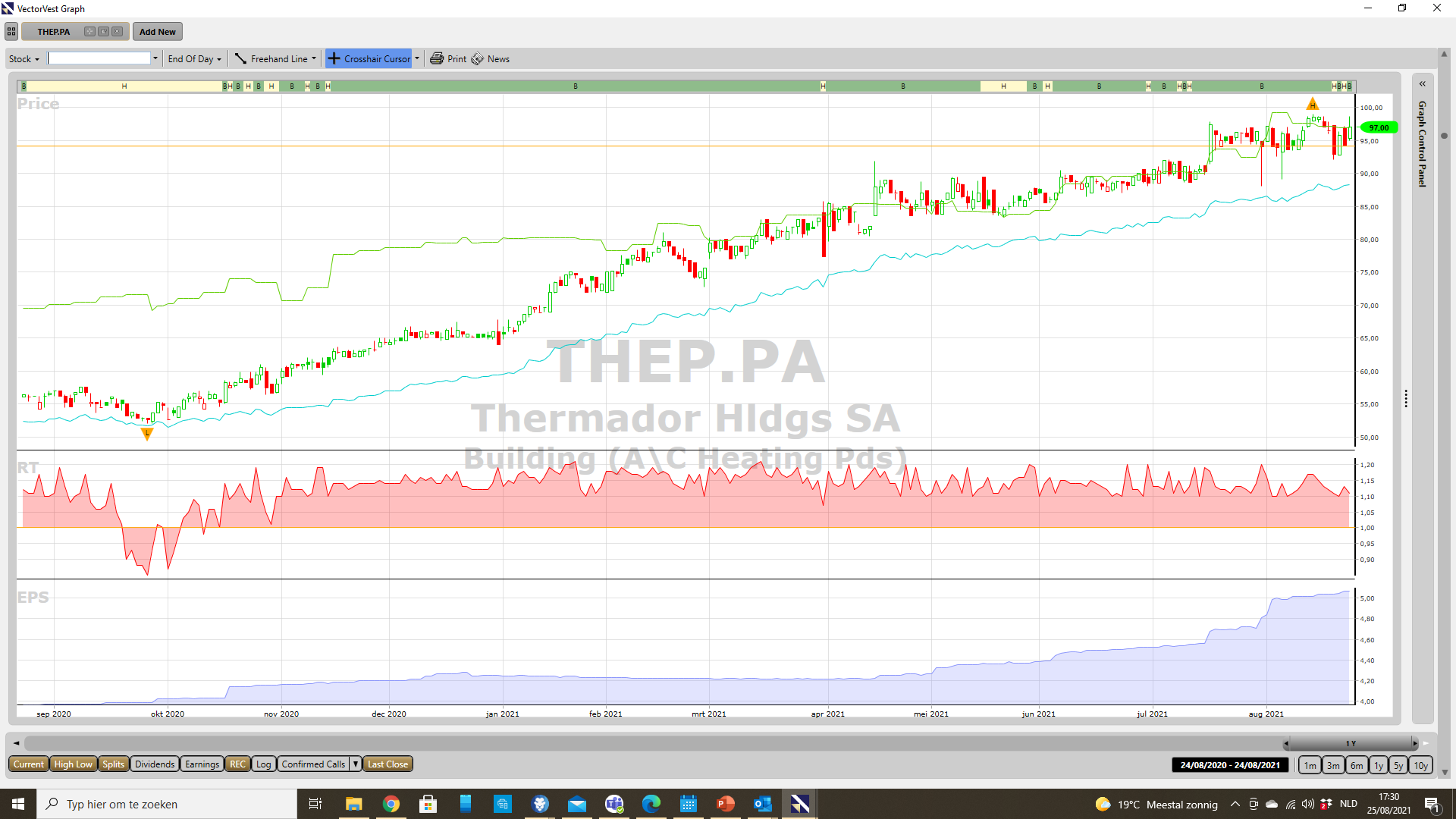 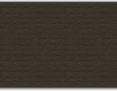 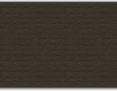 8/25/2021
20
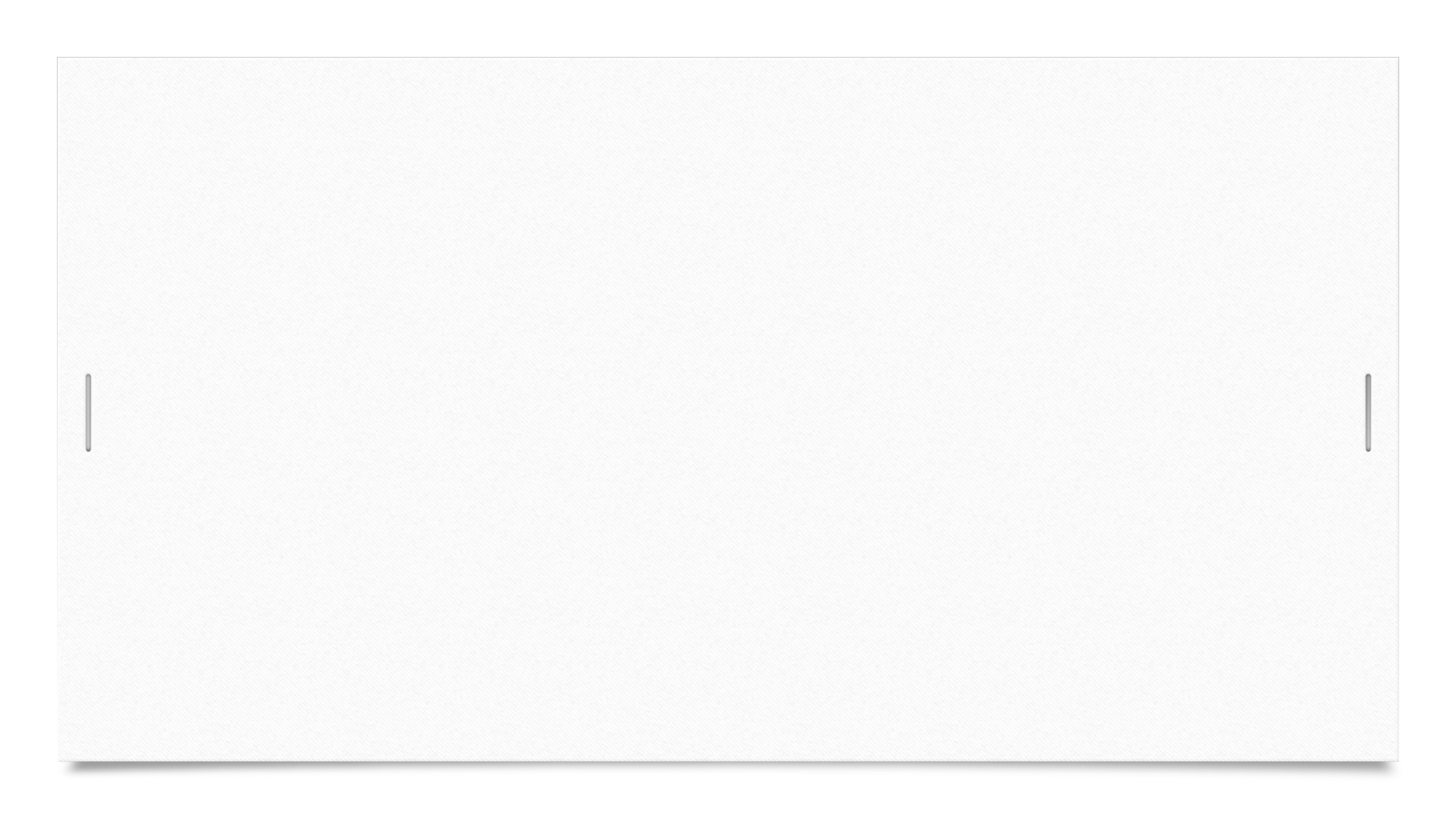 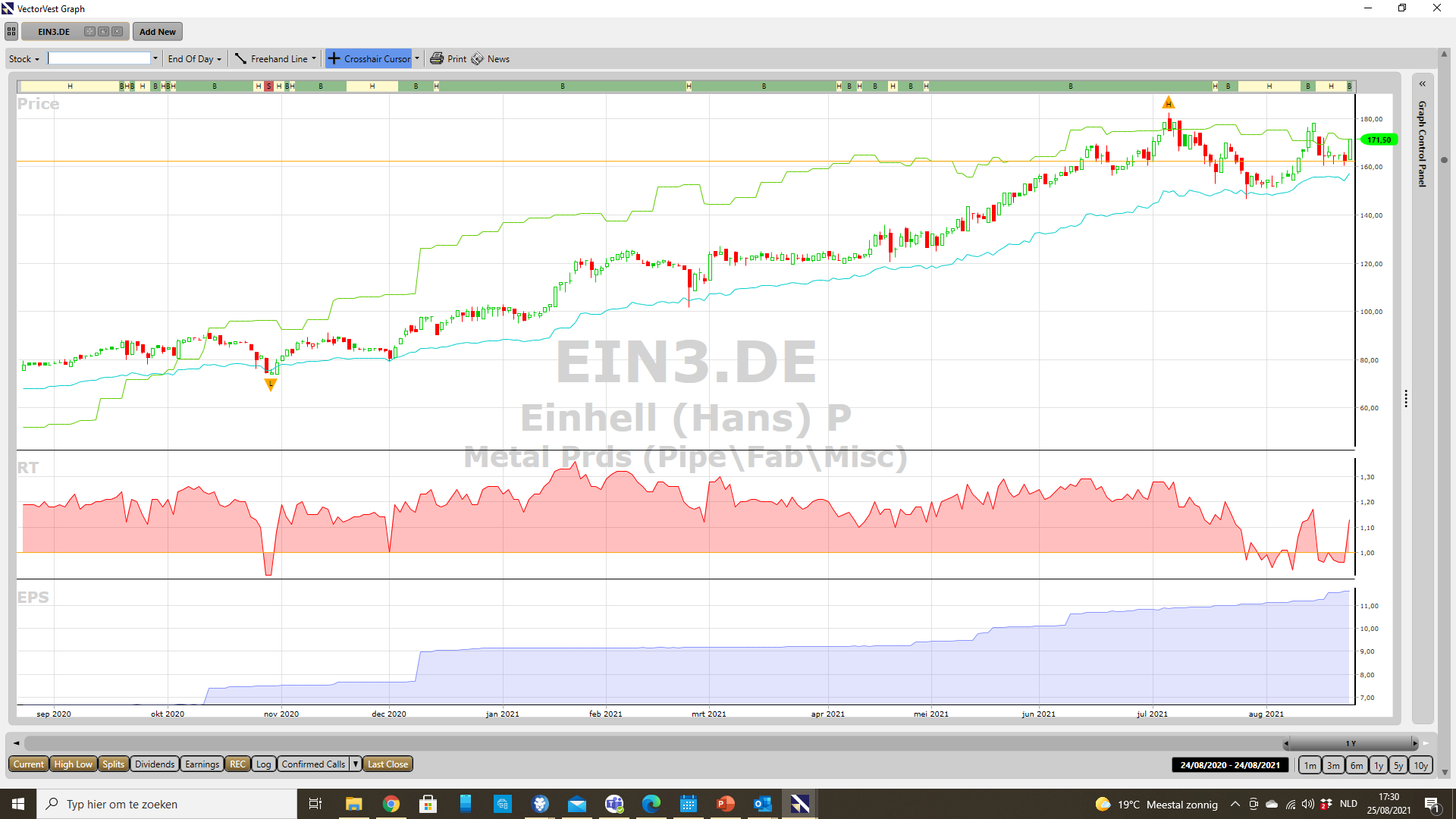 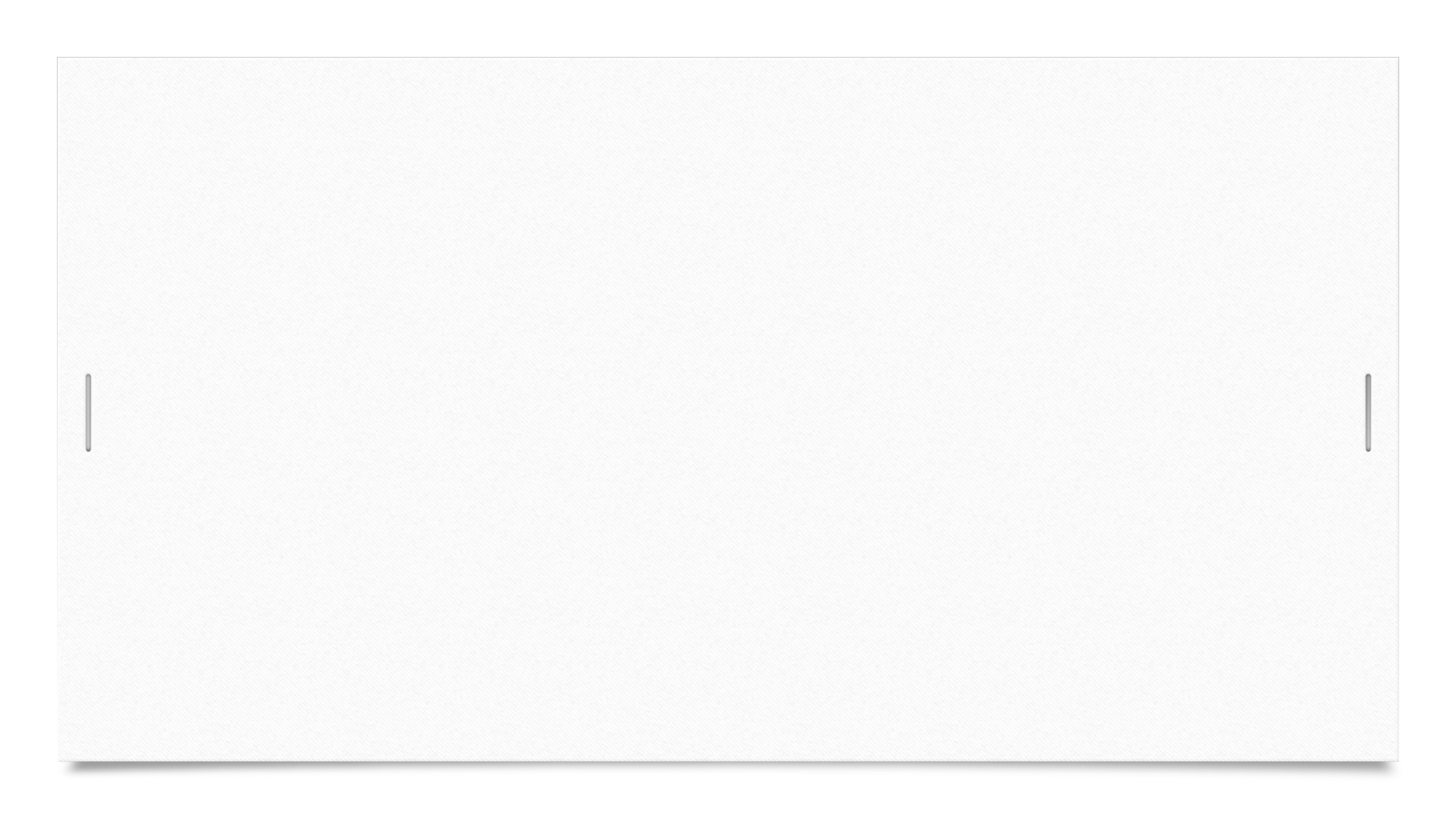 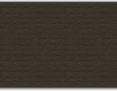 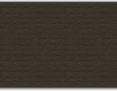 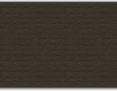 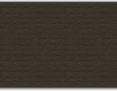 8/25/2021
21
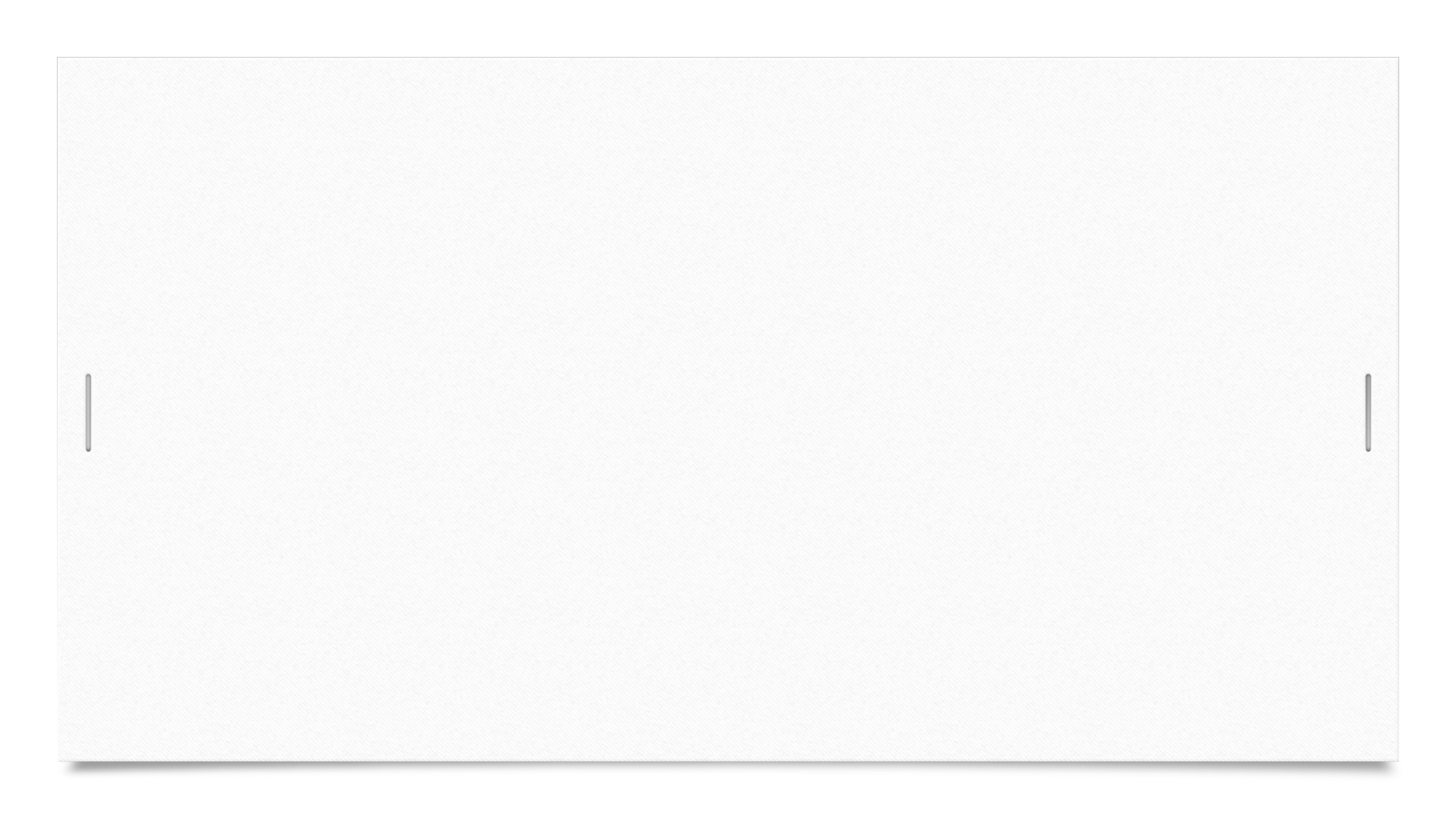 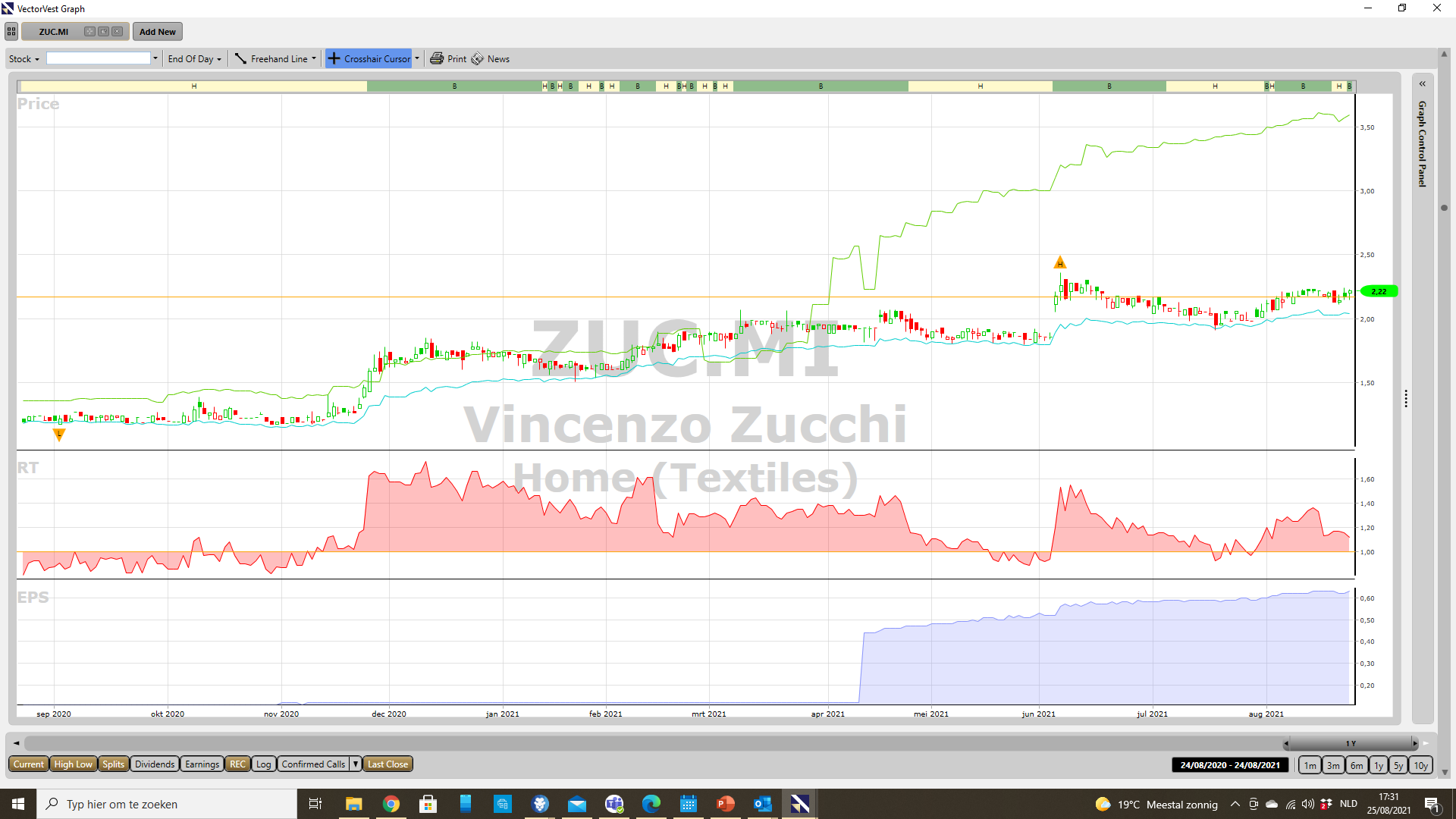 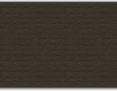 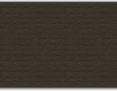 8/25/2021
22
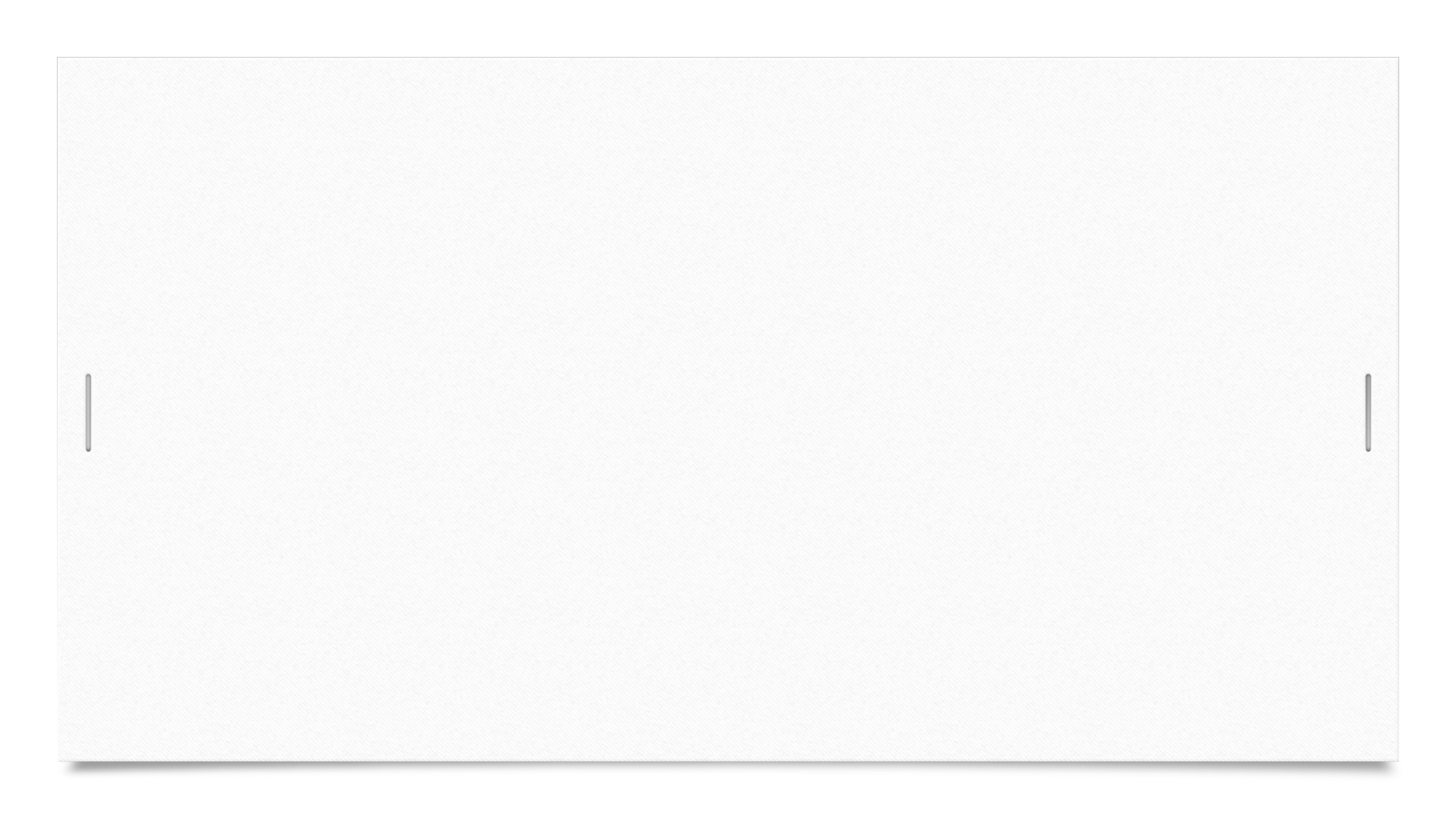 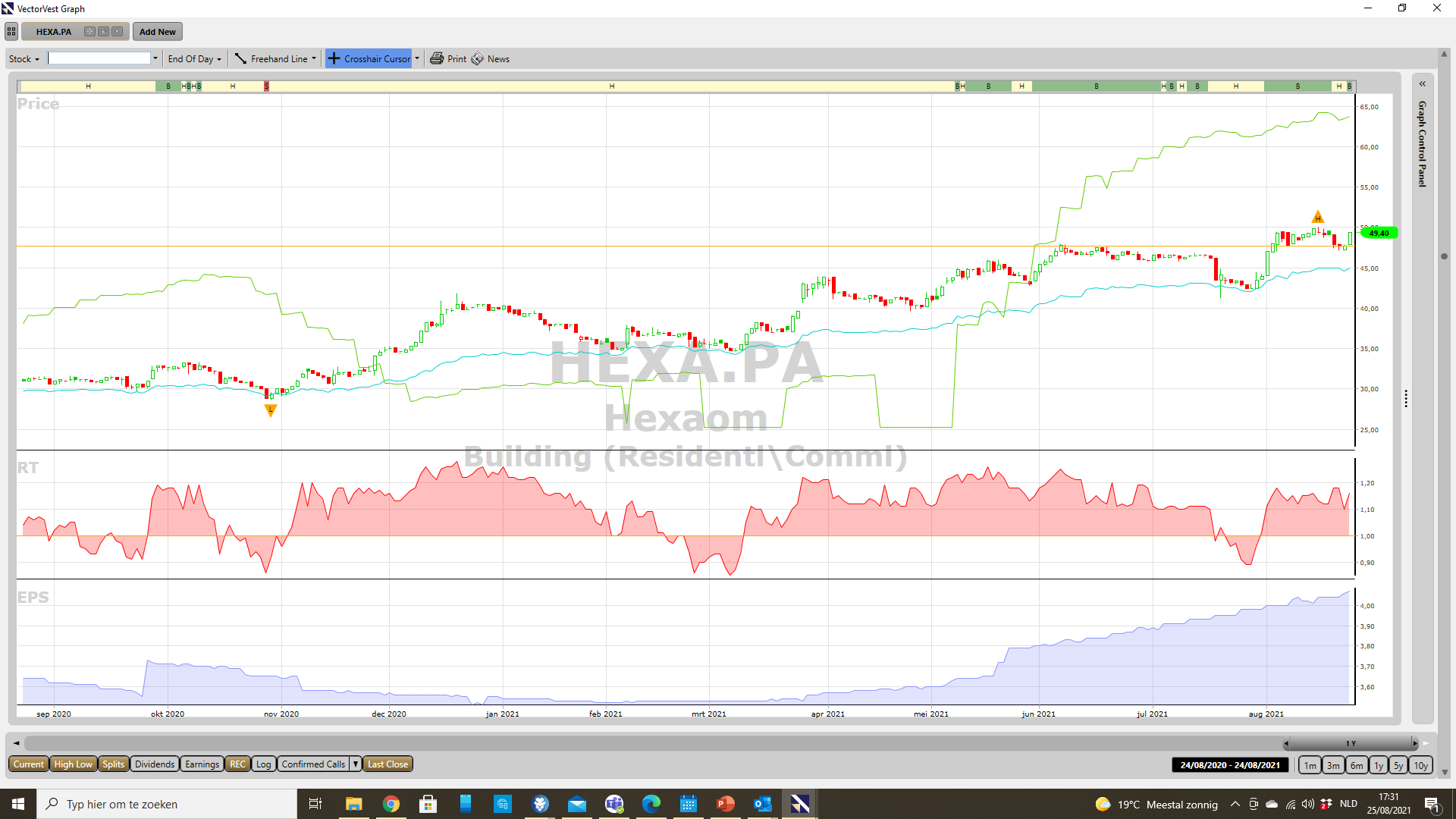 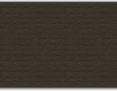 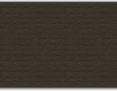 8/25/2021
23
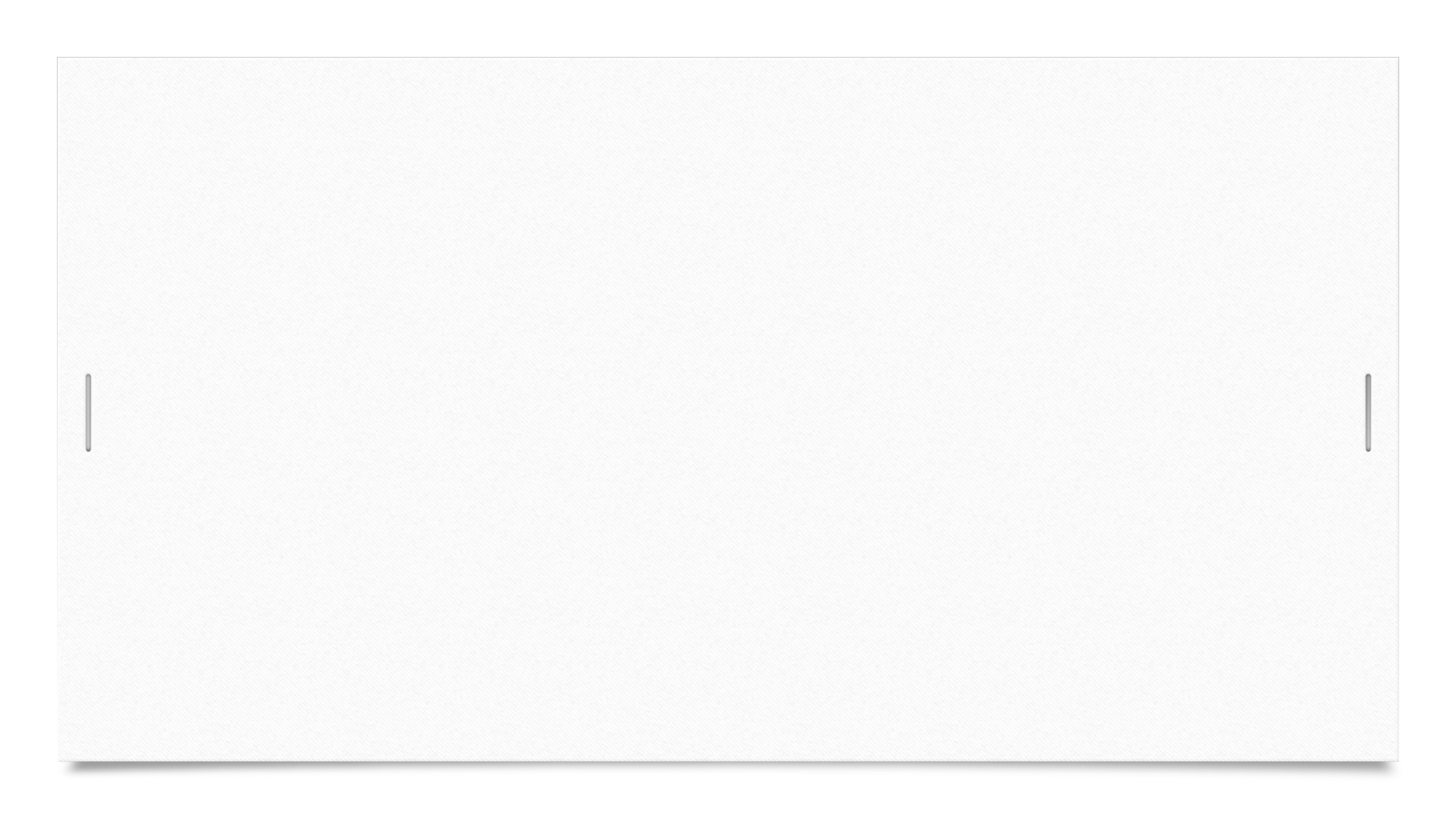 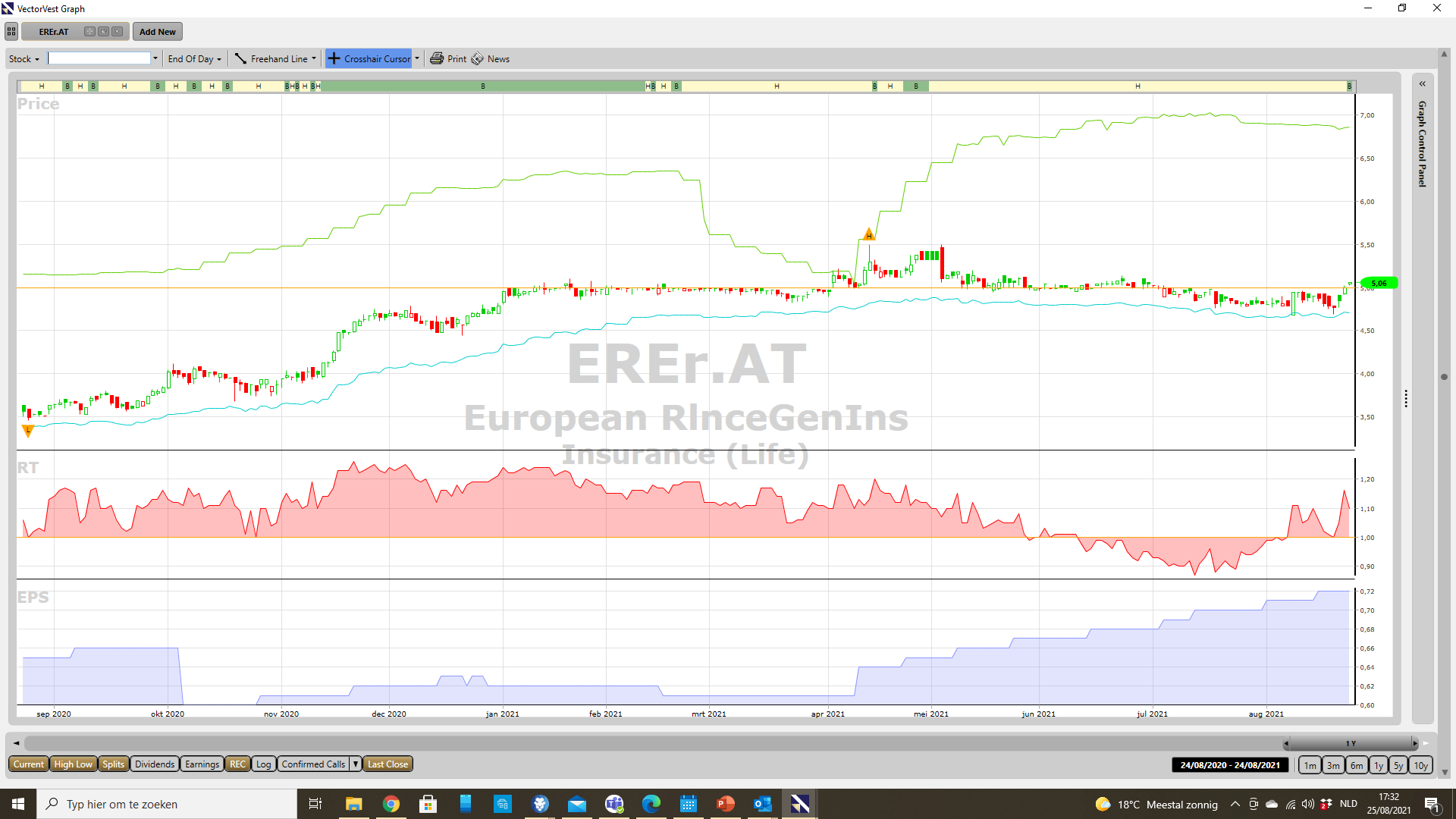 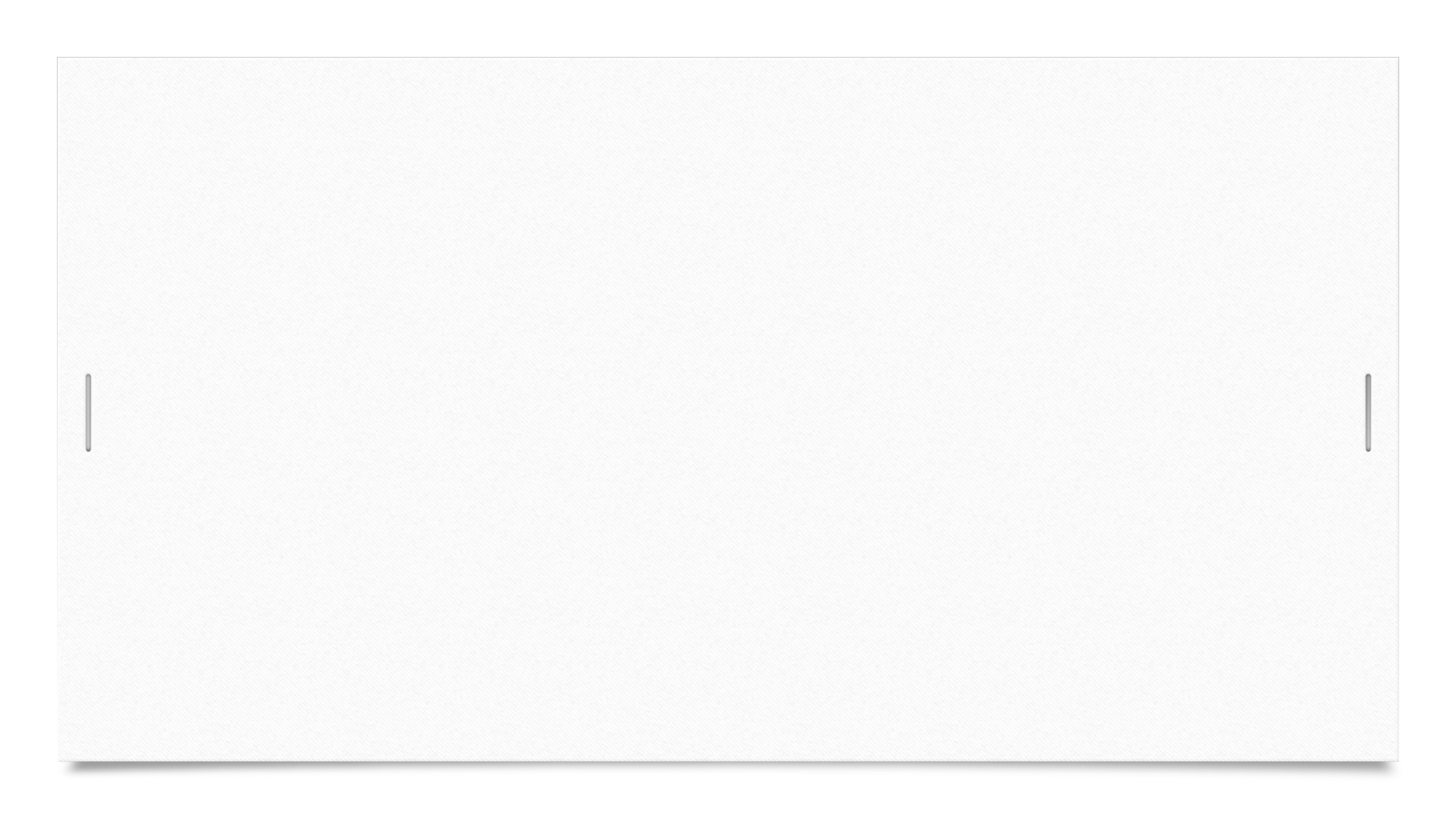 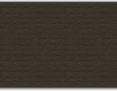 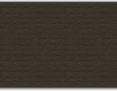 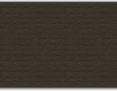 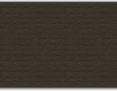 8/25/2021
24
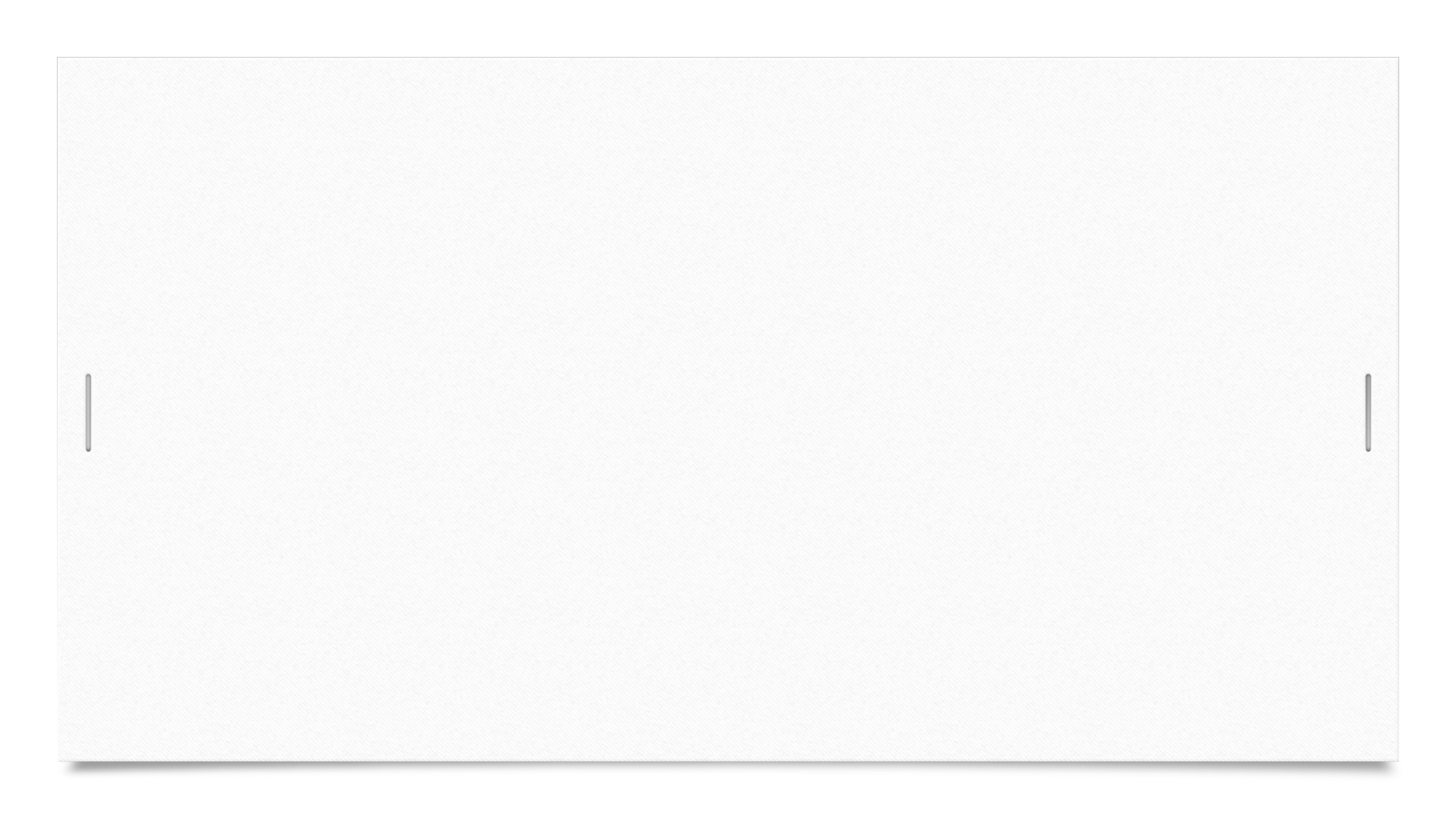 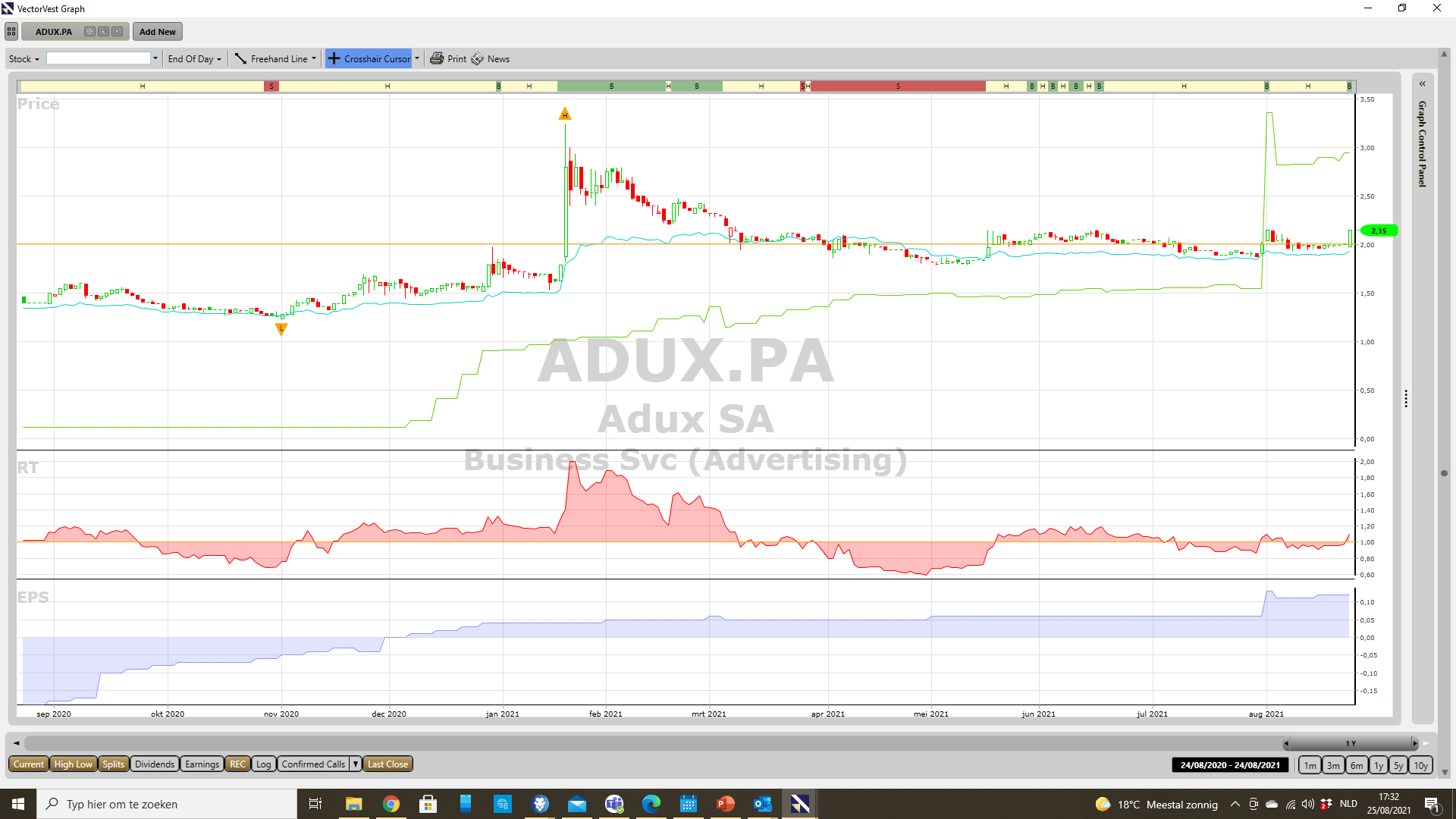 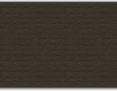 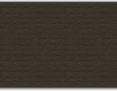 8/25/2021
25
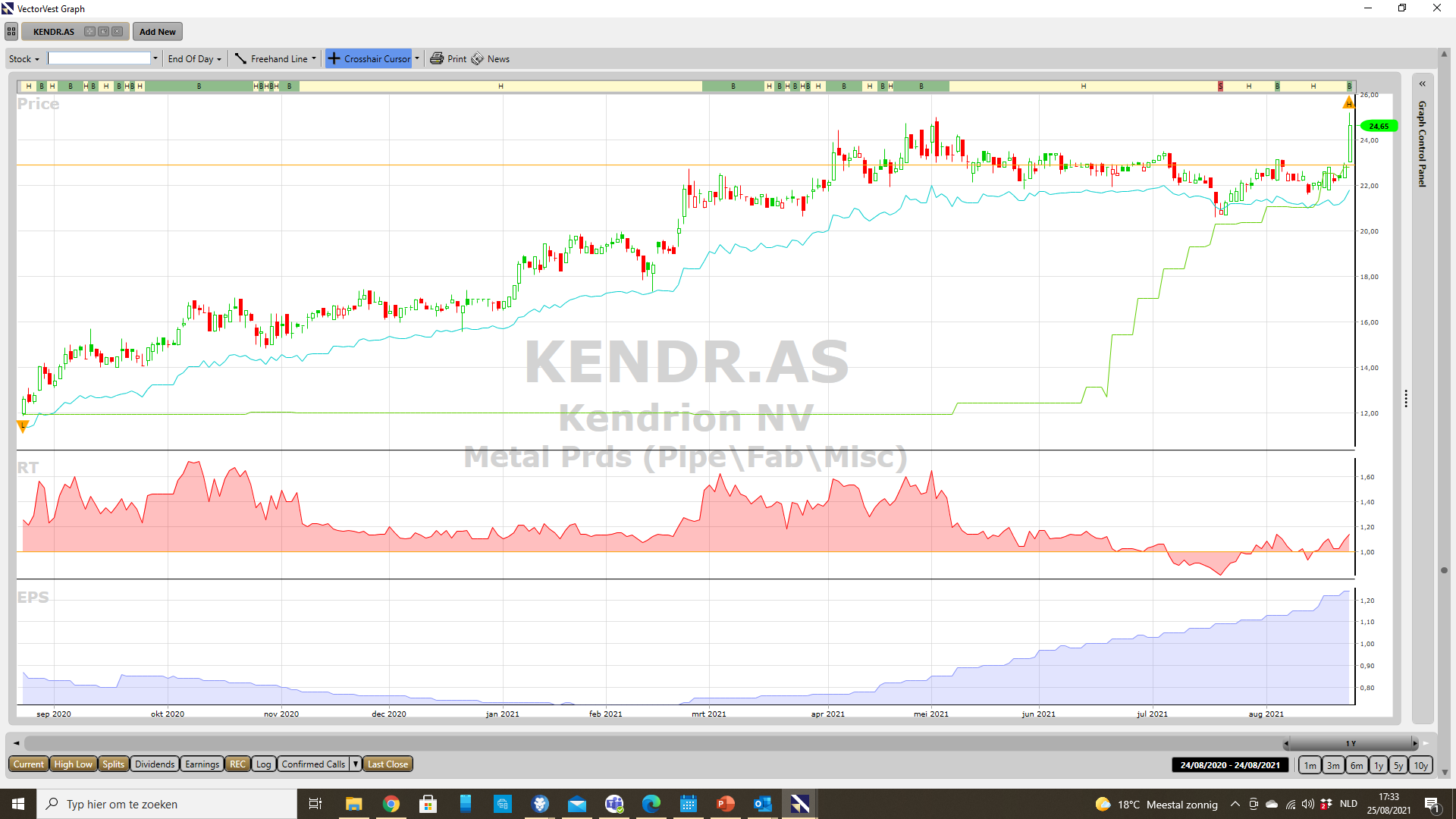 8/25/2021
26
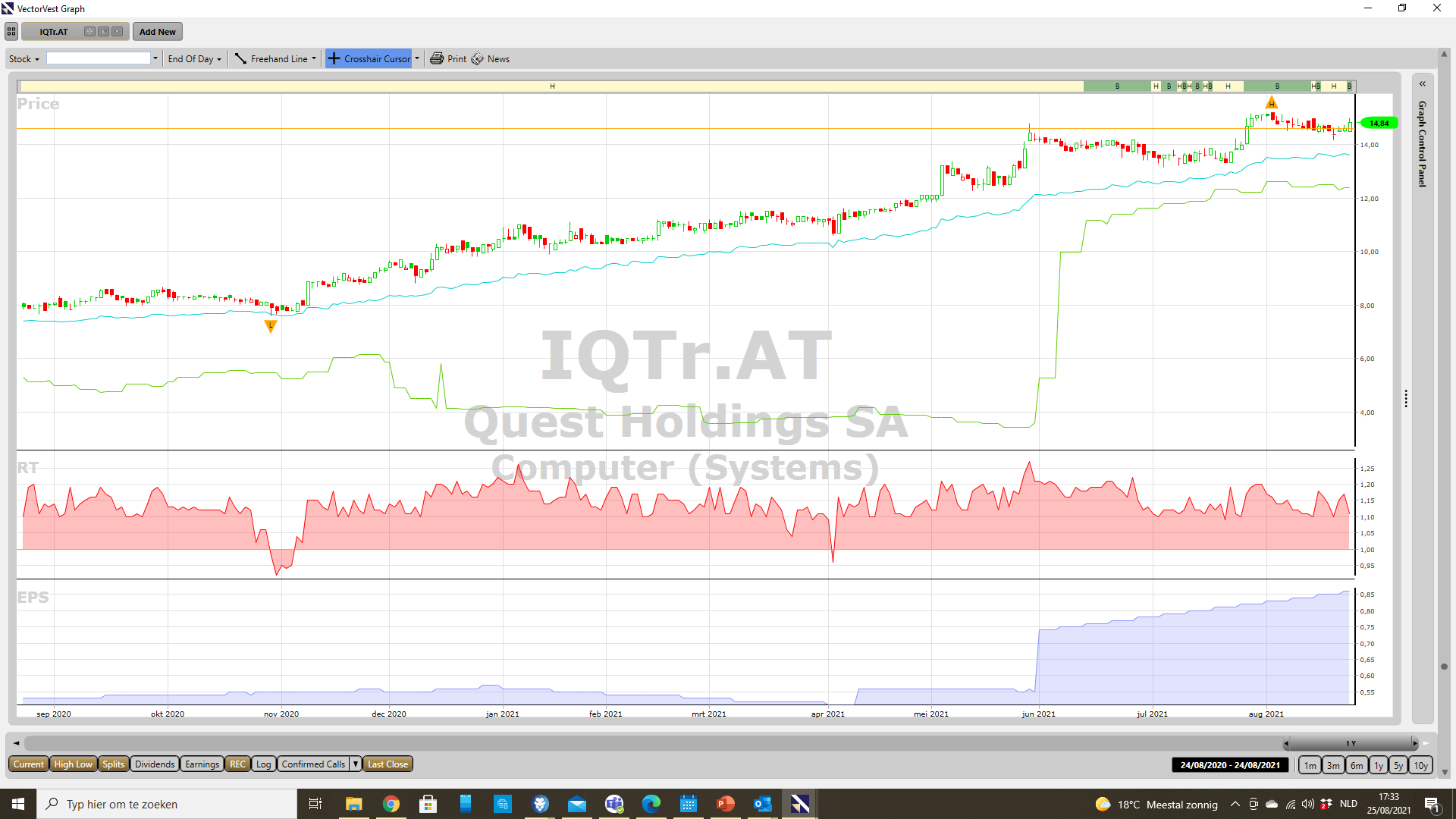 8/25/2021
27
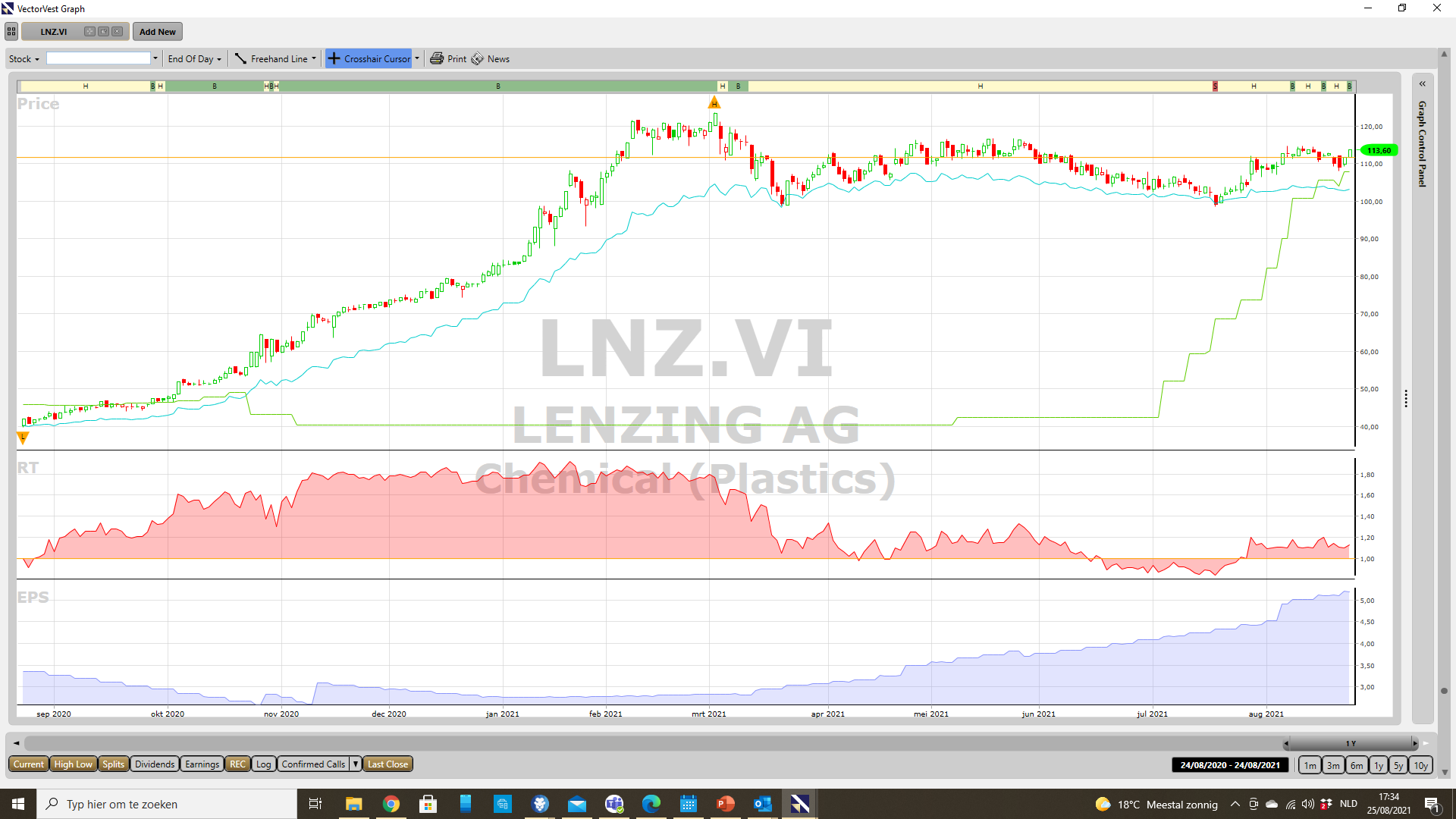 8/25/2021
28